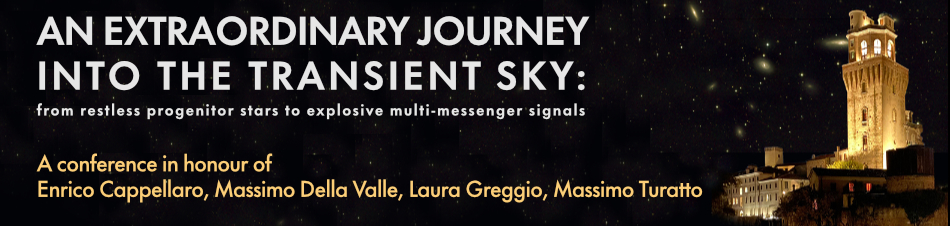 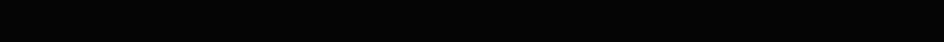 Binary progenitor systems for Type Ic supernovae
Martín Solar


Supervisor: Michał Michałowski
Co-supervisor: Jakub Nadolny 

Adam Mickiewicz University in Poznań (Poland)
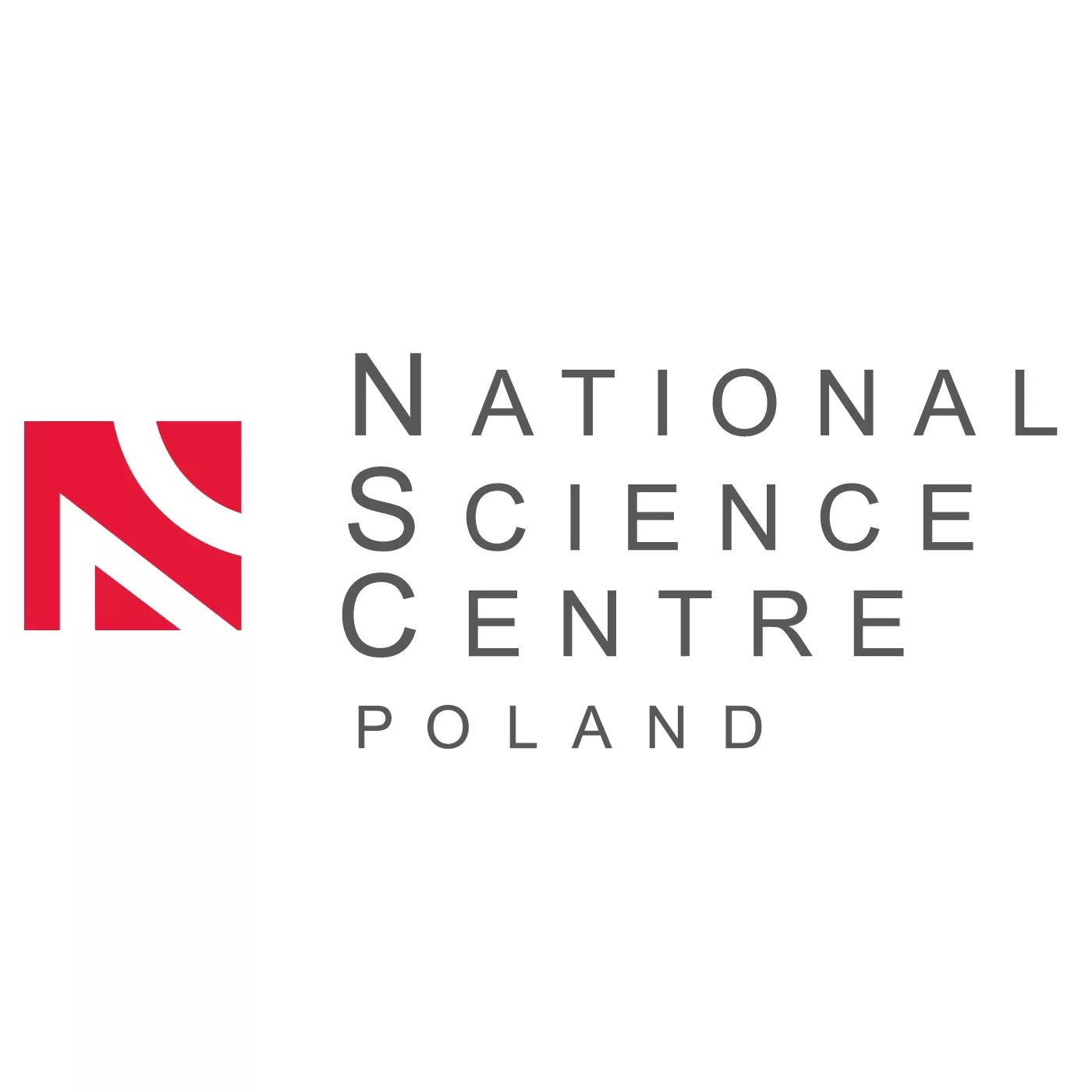 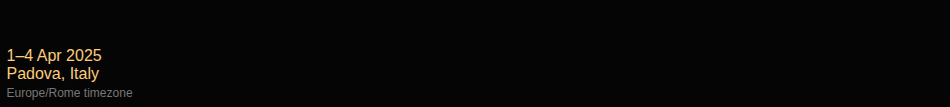 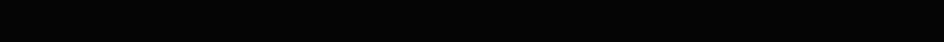 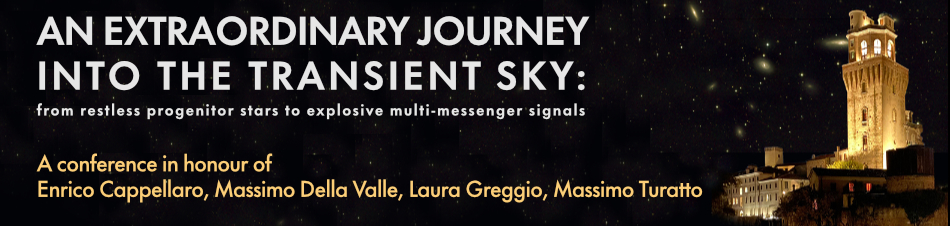 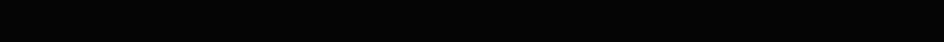 Binary progenitor systems for Type Ic supernovae
Martín Solar


Supervisor: Michał Michałowski
Co-supervisor: Jakub Nadolny 

Adam Mickiewicz University in Poznań (Poland)
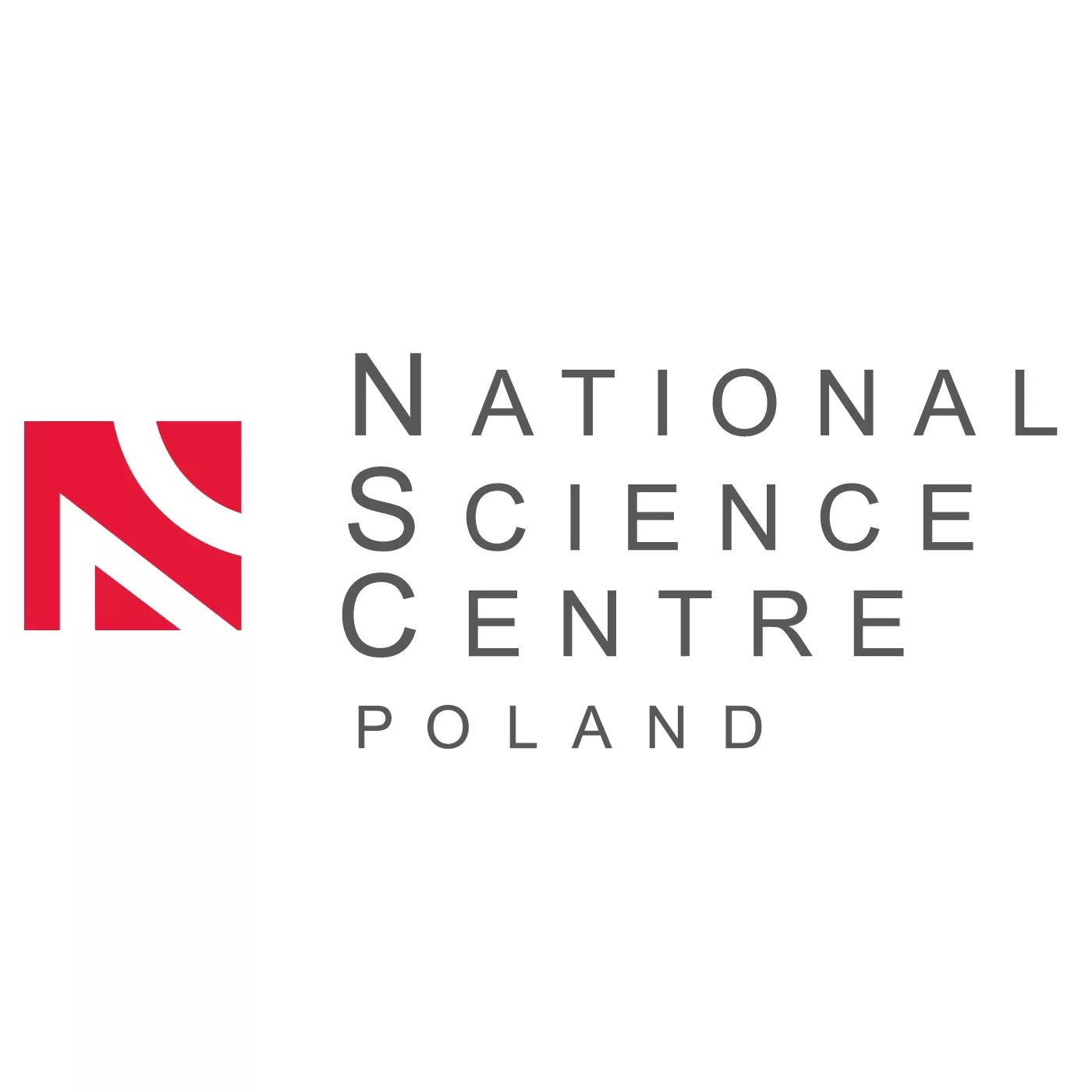 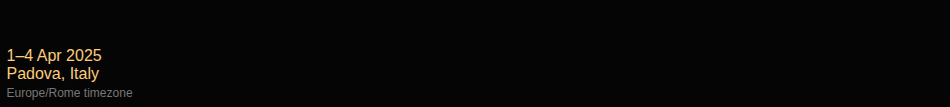 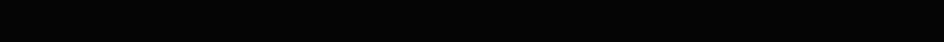 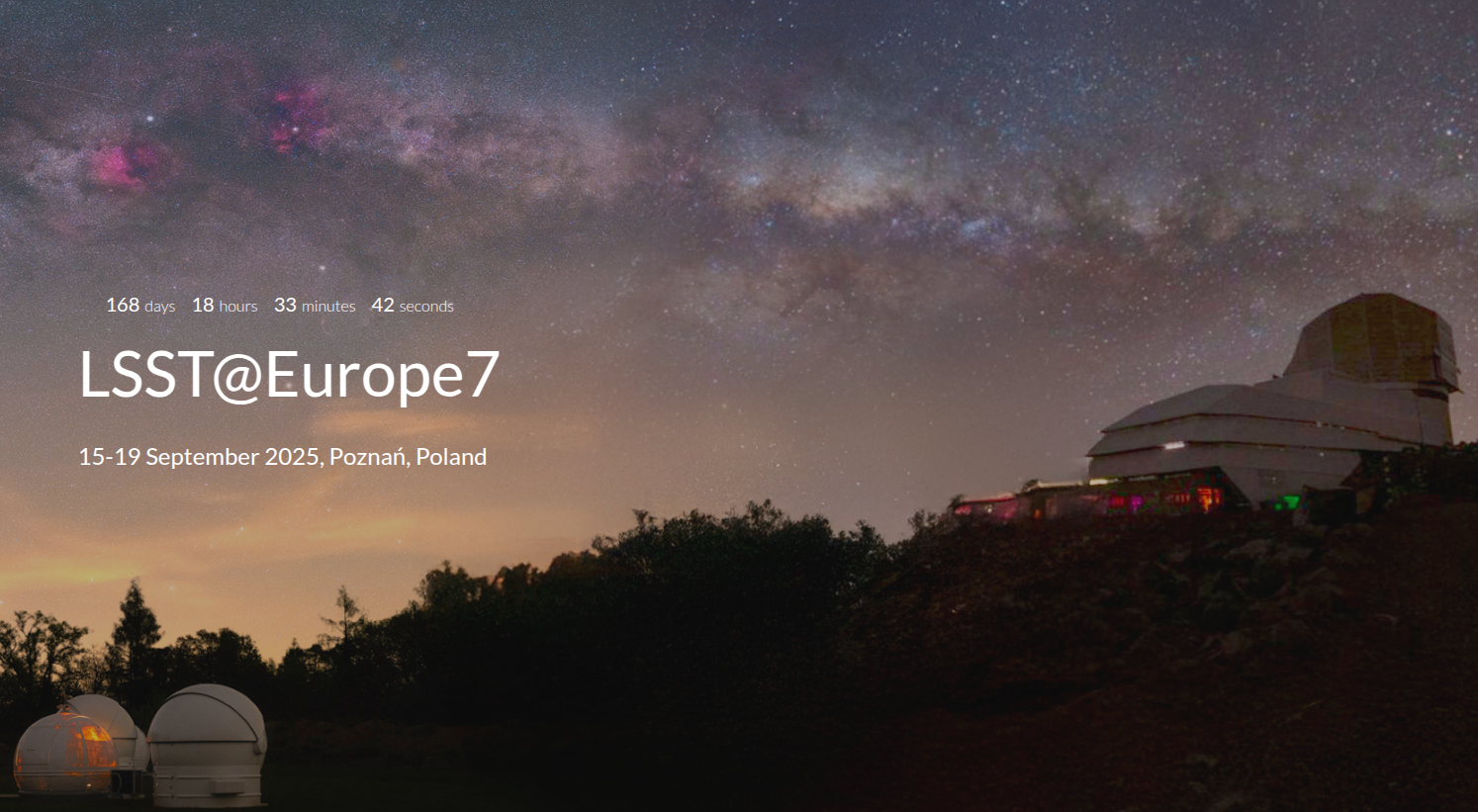 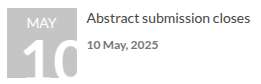 Star-Supernova-Interstellar medium connection
Molecular gas
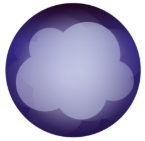 Star-Supernova-Interstellar medium connection
Molecular gas
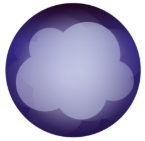 Star formation
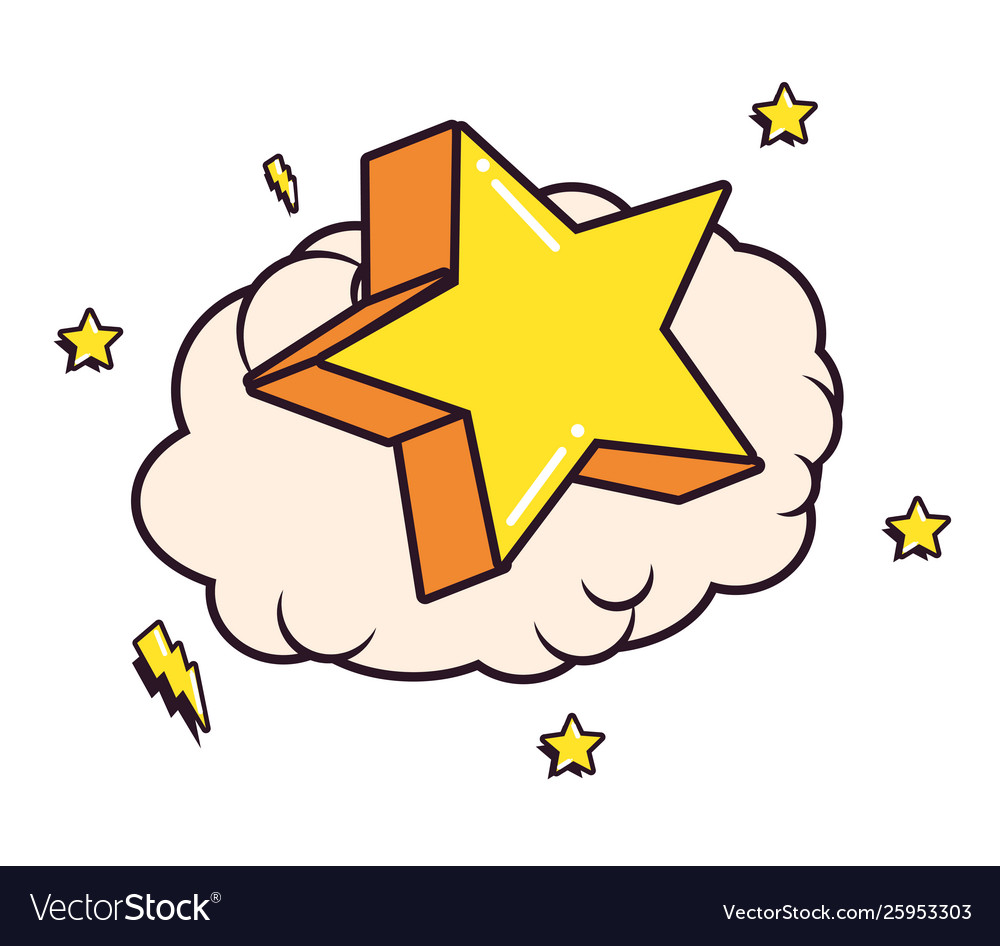 Star
Star-Supernova-Interstellar medium connection
Molecular gas
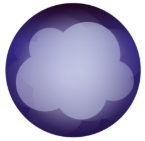 Star formation
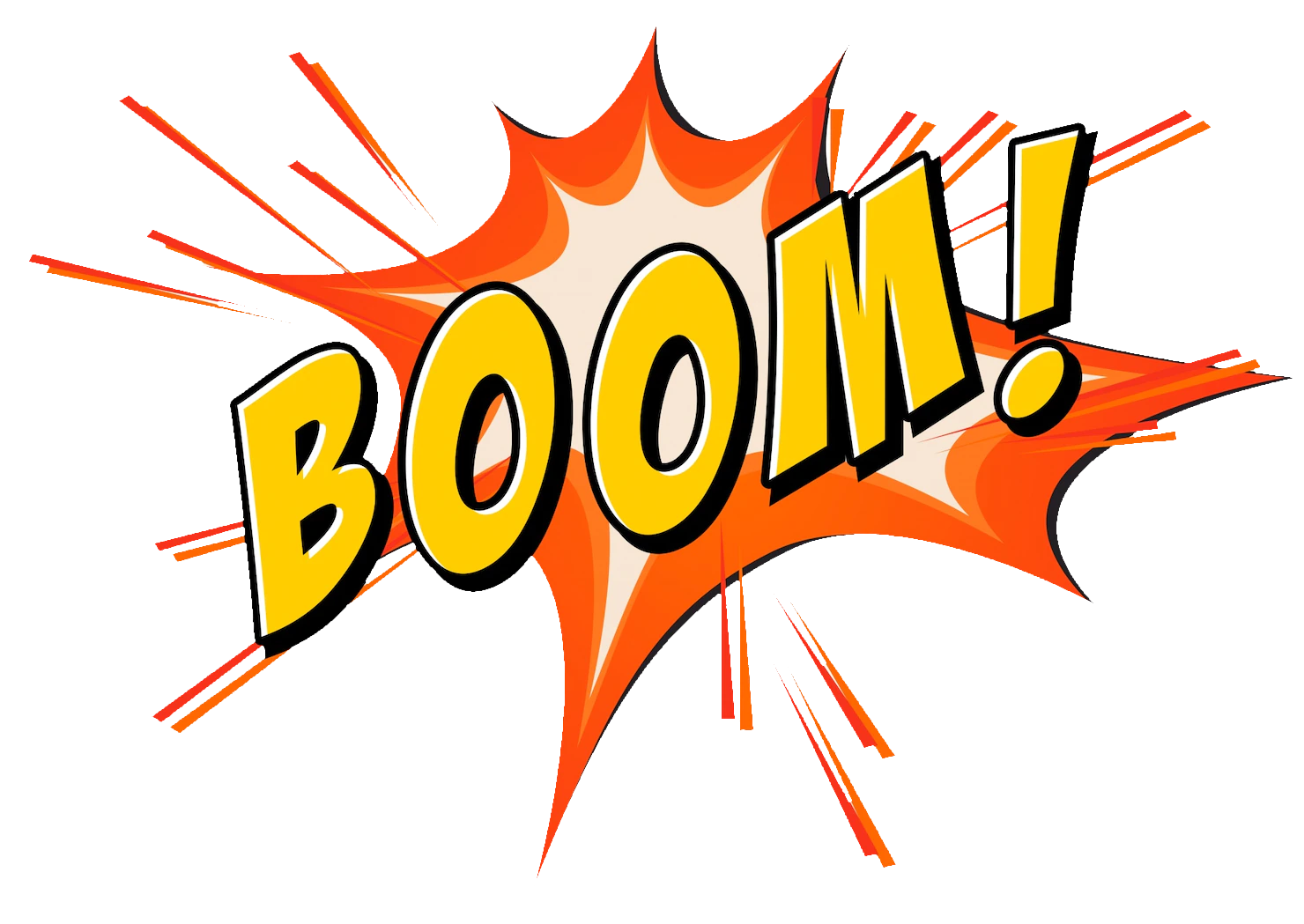 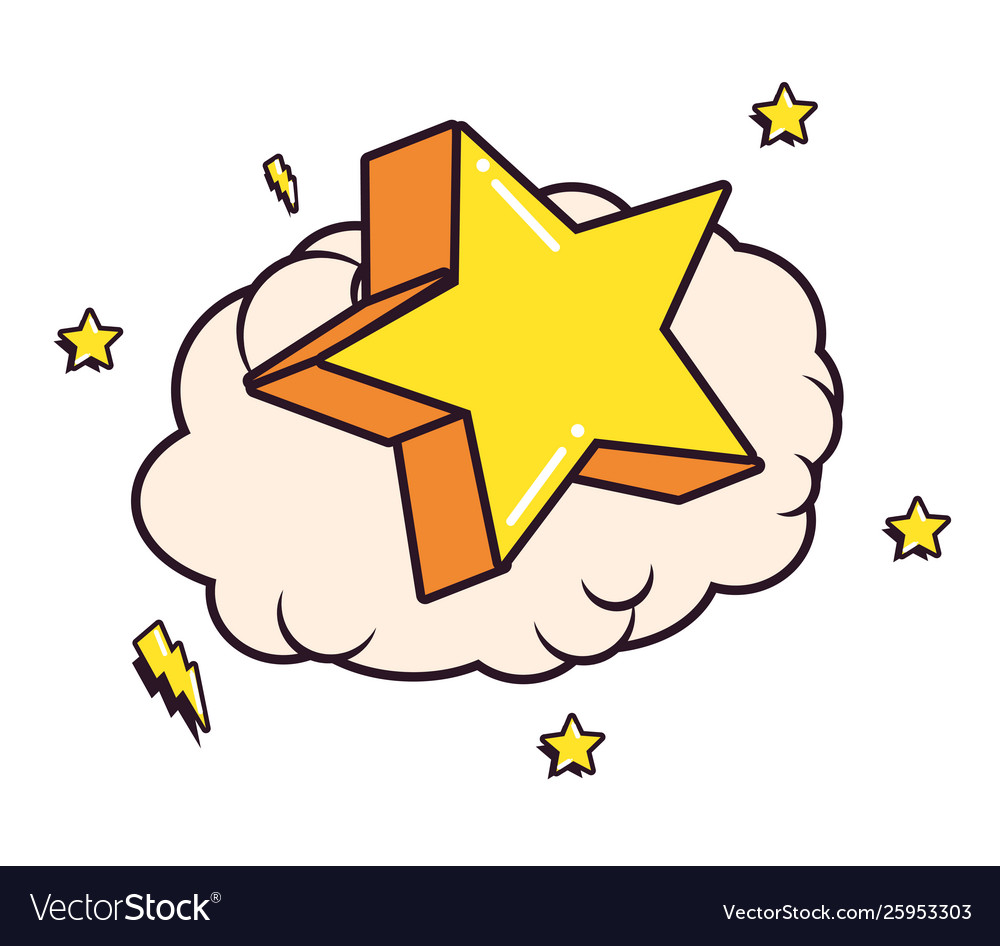 Supernova explosion
Stellar evolution
Star
Star-Supernova-Interstellar medium connection
Molecular gas
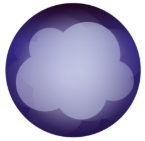 Star formation
Supernova feedback
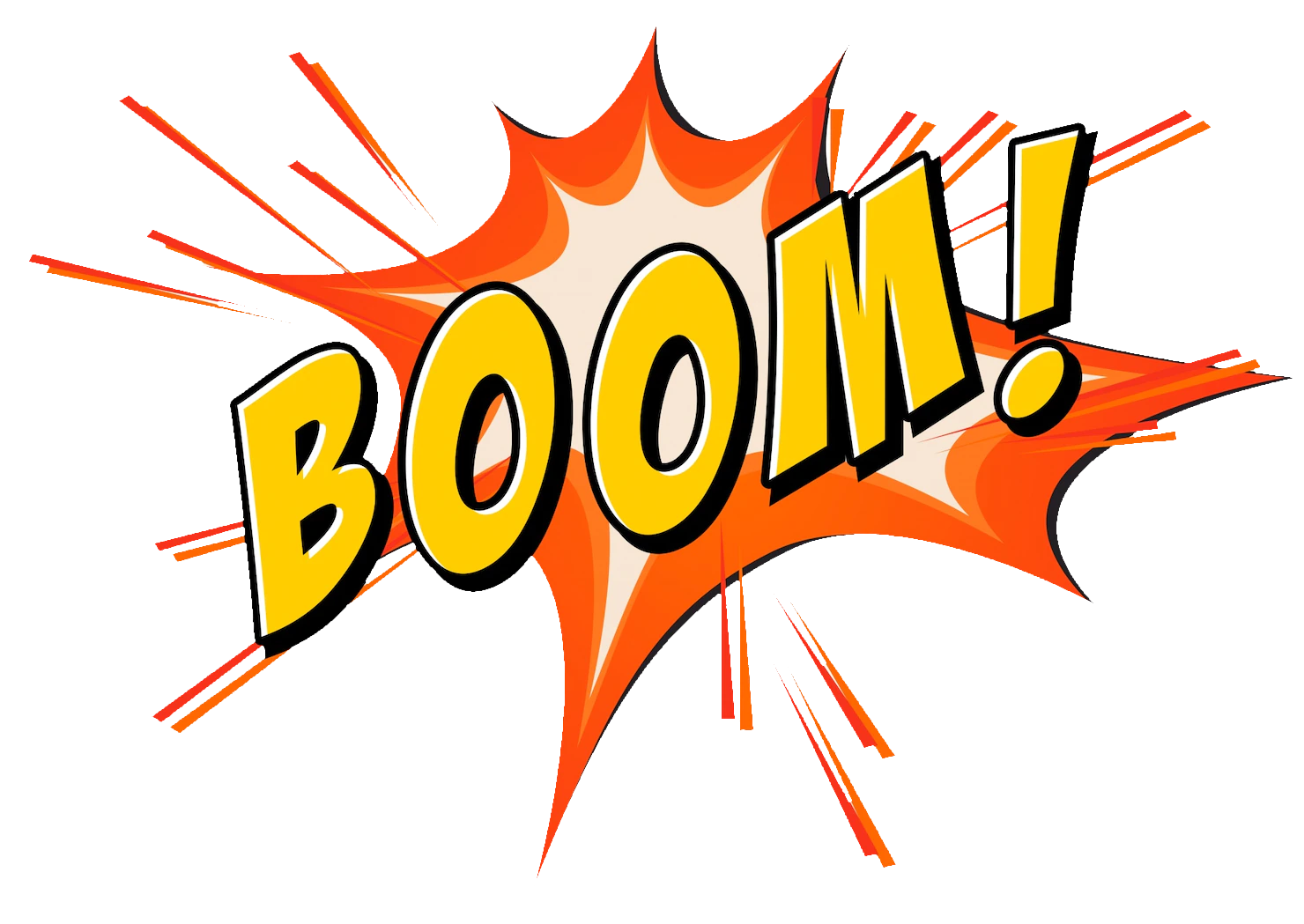 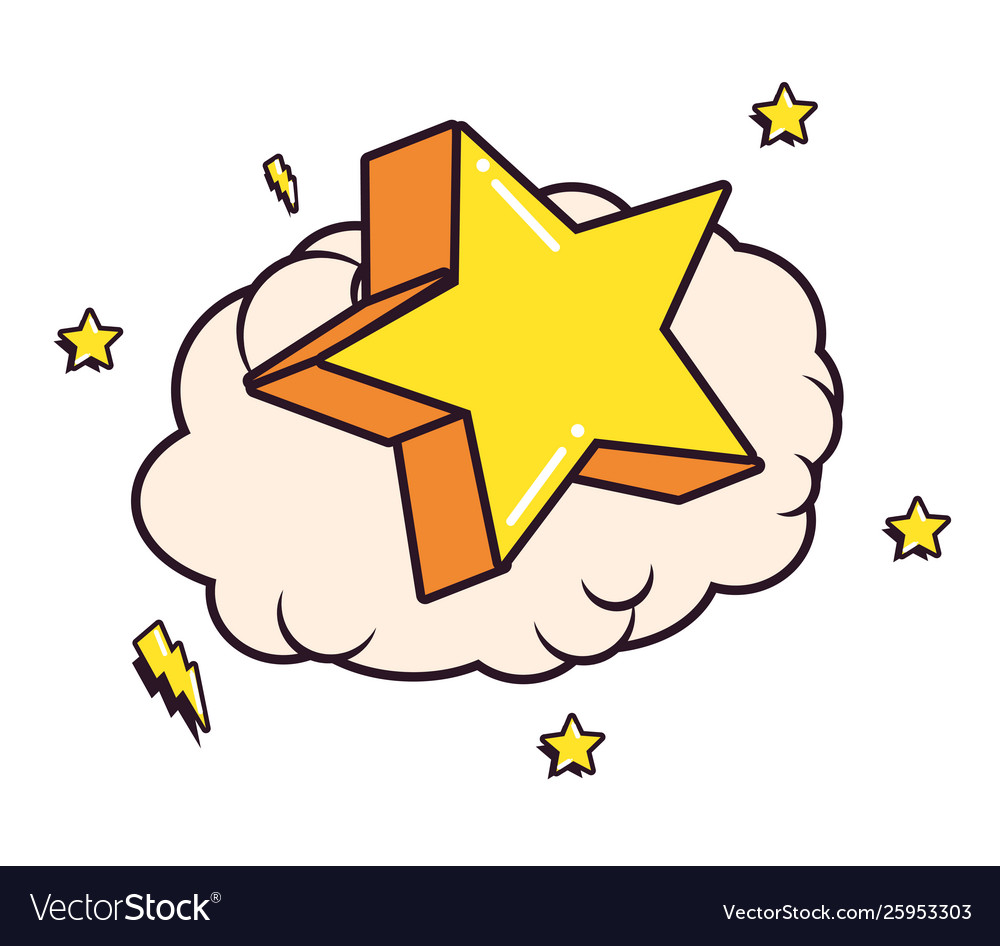 Supernova explosion
Stellar evolution
Star
Star-Supernova-Interstellar medium connection
Molecular gas
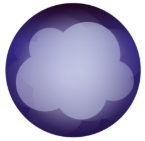 Star formation
Supernova feedback
Type Ic SN
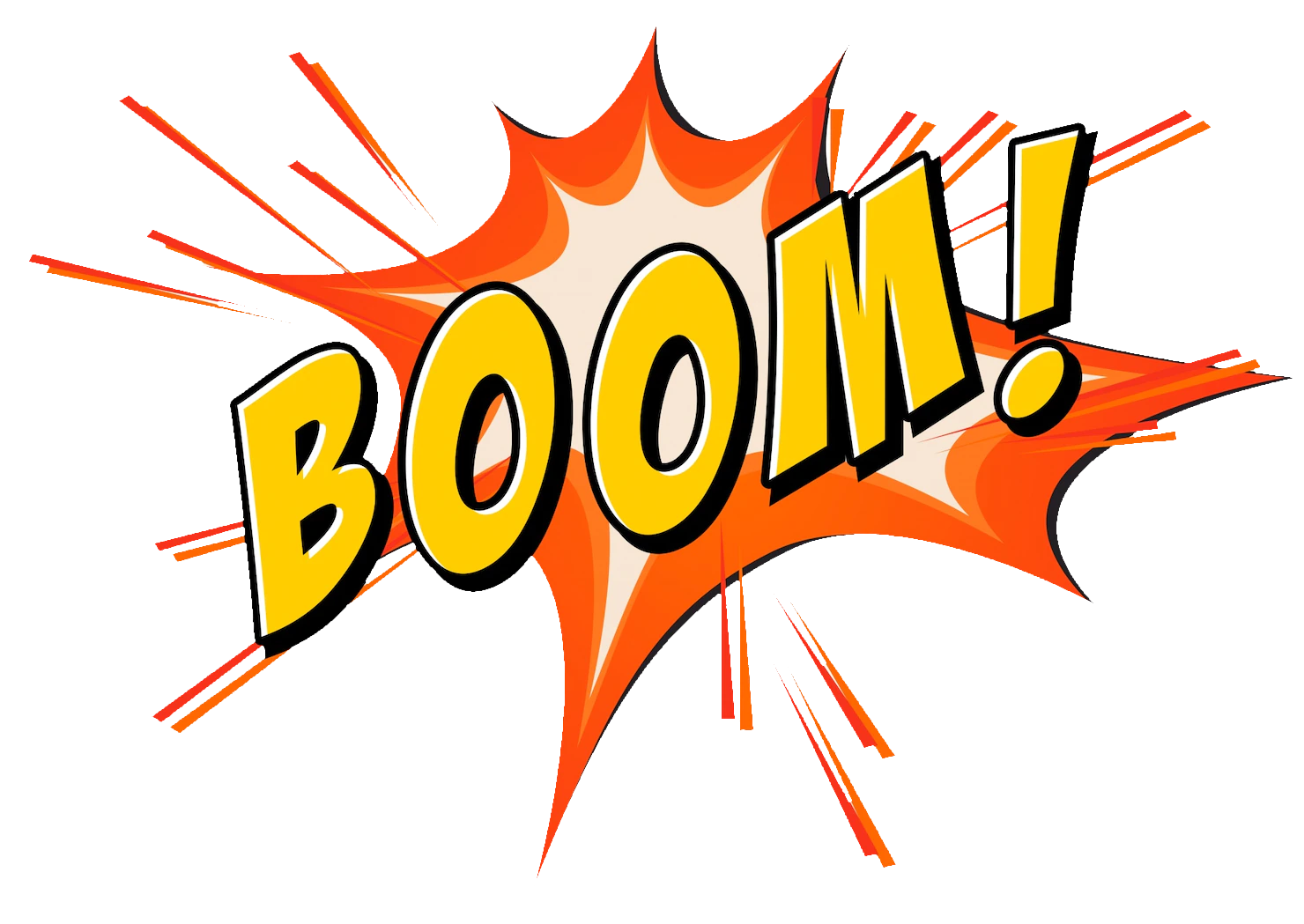 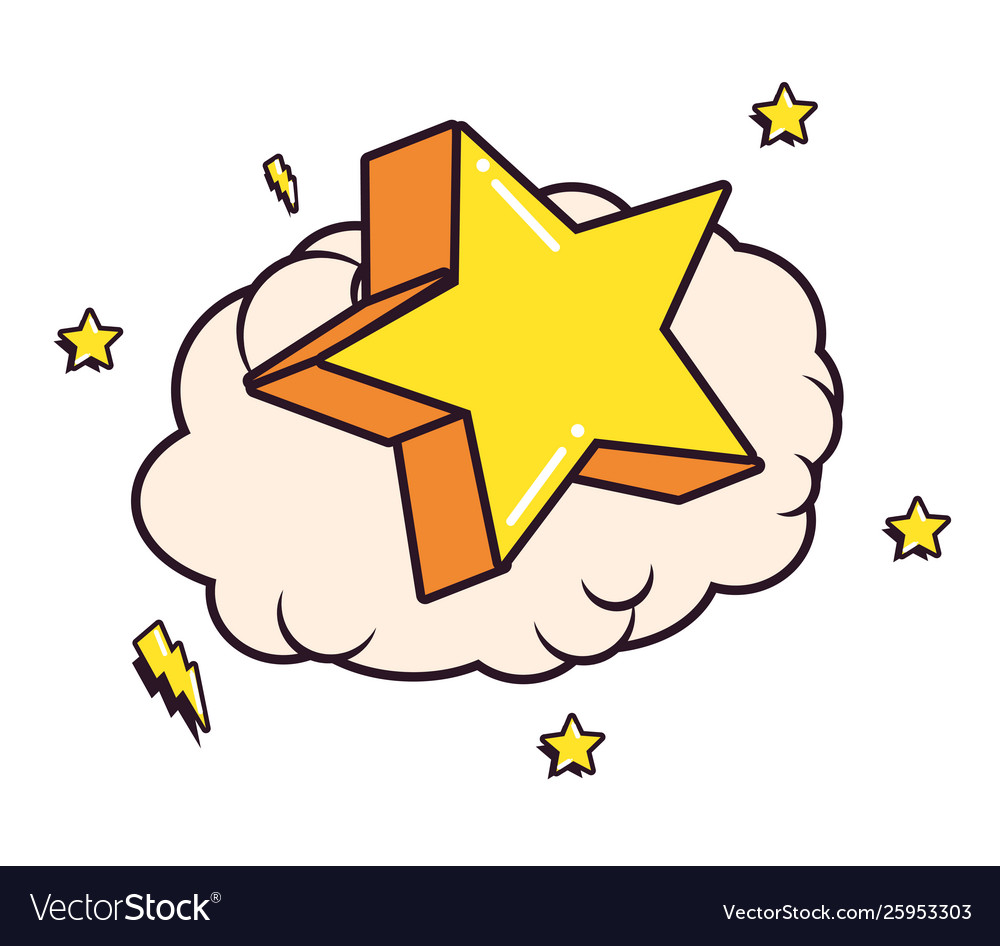 Supernova explosion
Stellar evolution
Star
Star-Supernova-Interstellar medium connection
Molecular gas
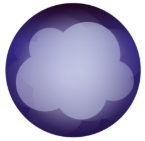 Star formation
Supernova feedback
Binary progenitors
Type Ic SN
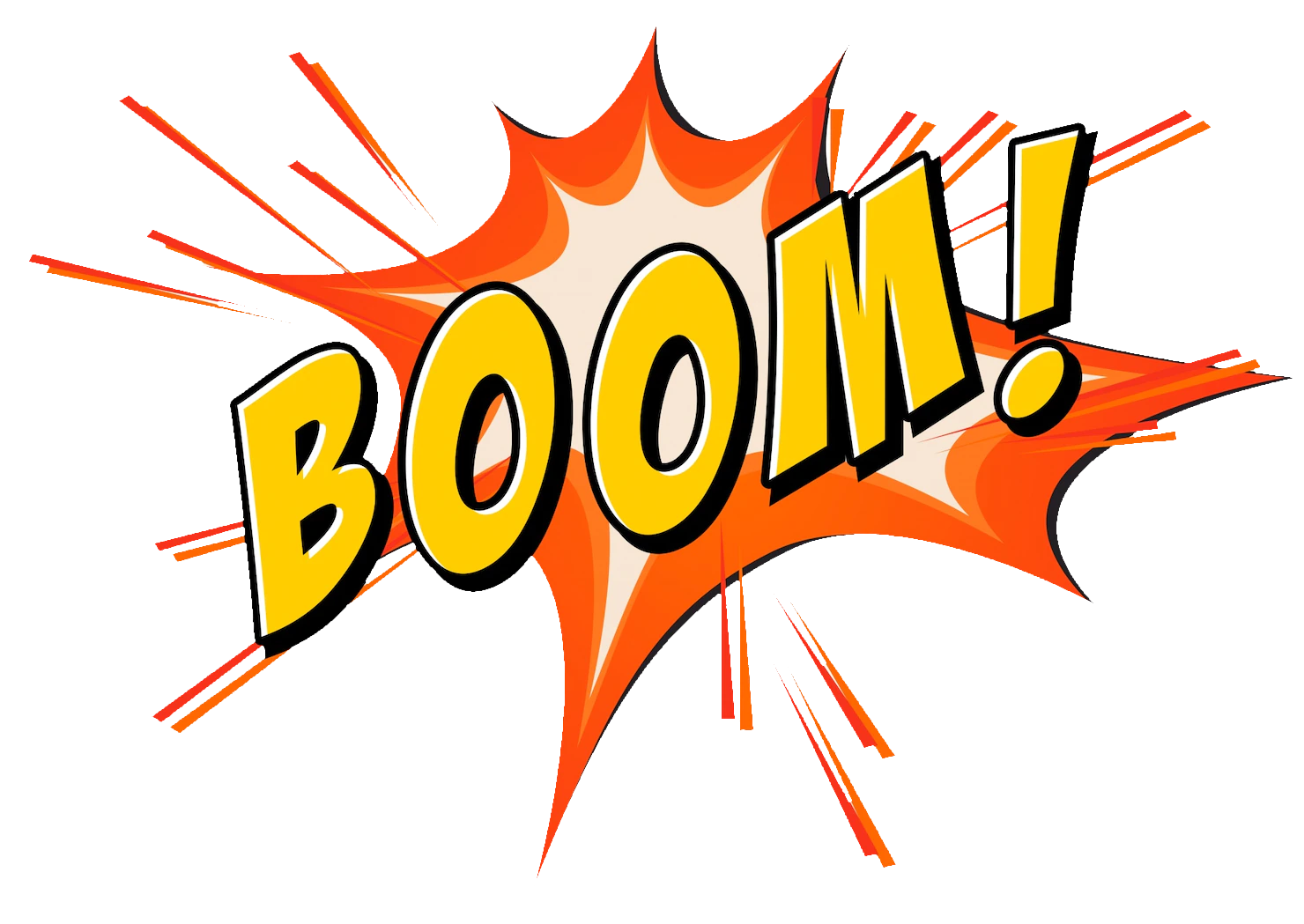 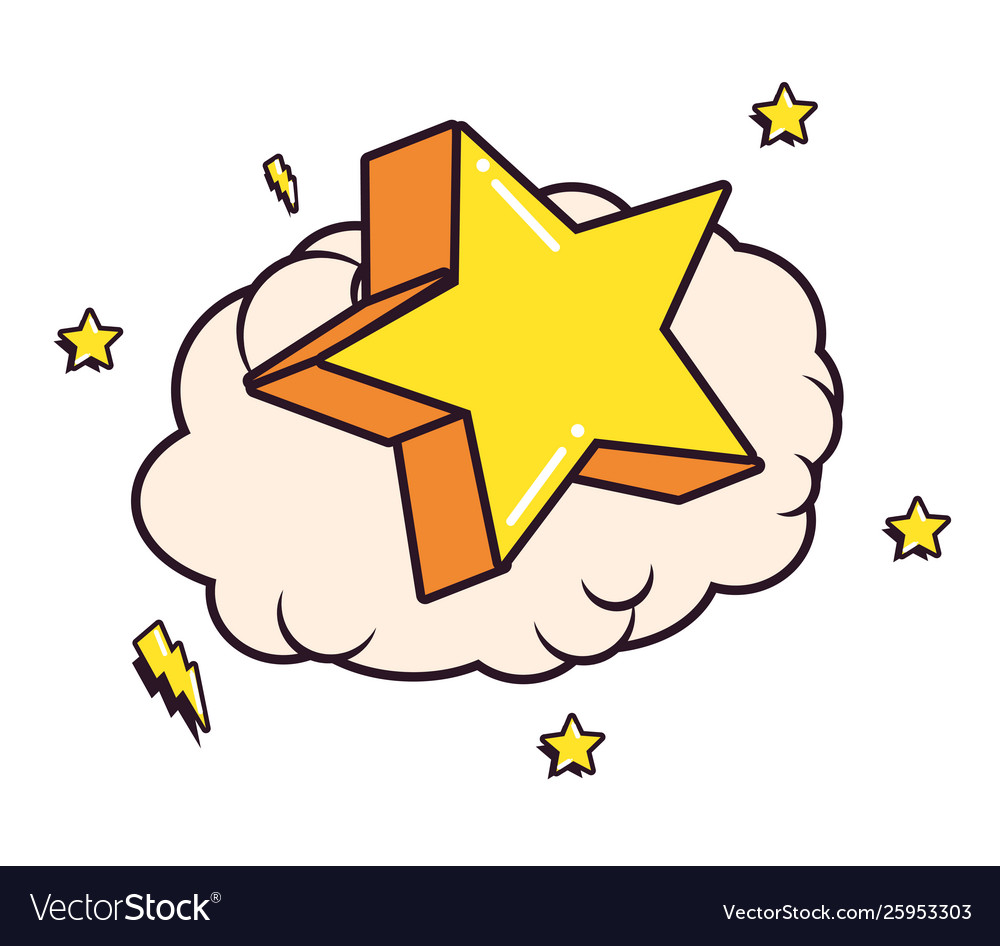 Supernova explosion
Stellar evolution
Star
Star-Supernova-Interstellar medium connection
Molecular gas
Environment
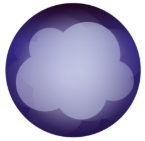 Star formation
Supernova feedback
Binary progenitors
Type Ic SN
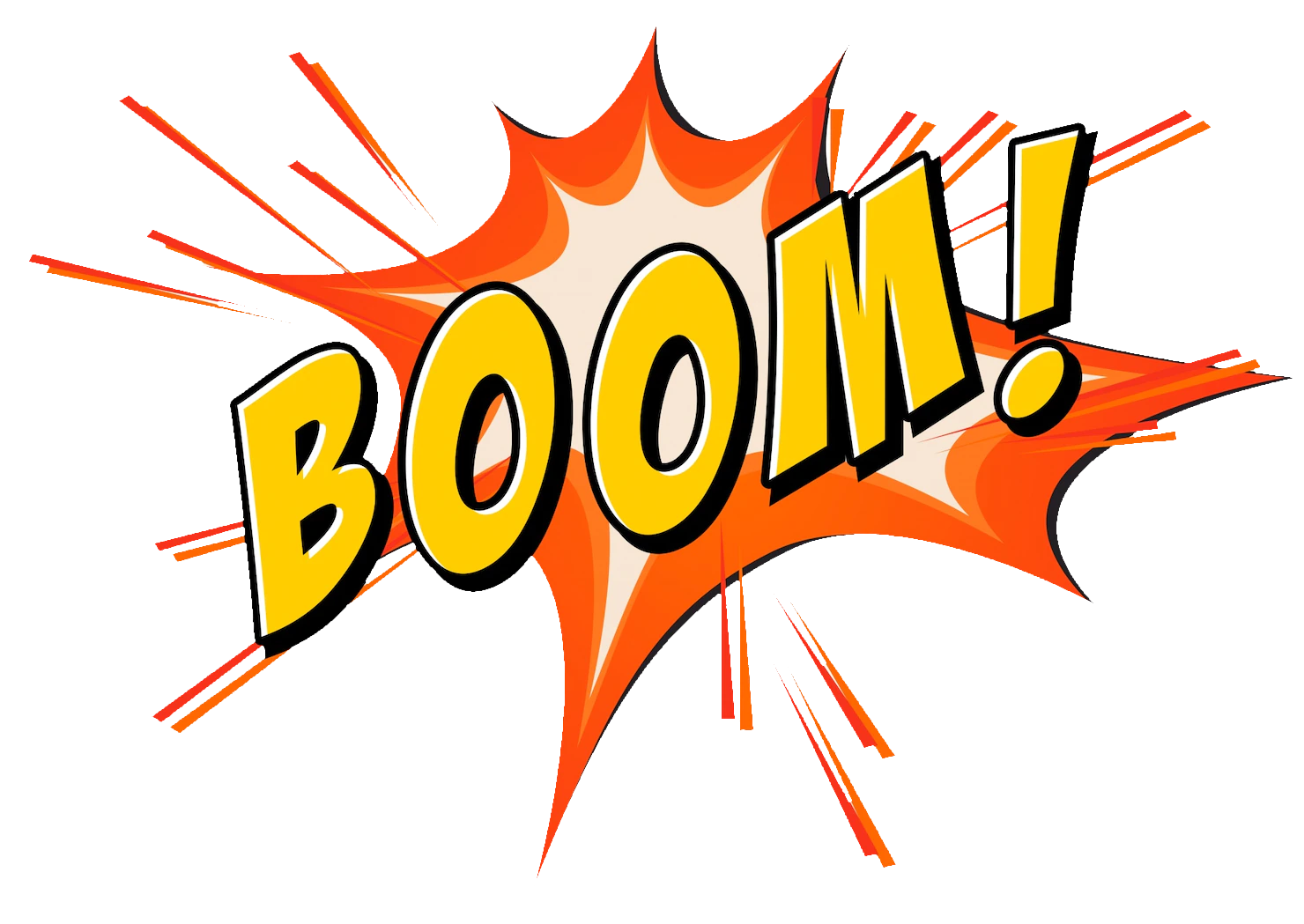 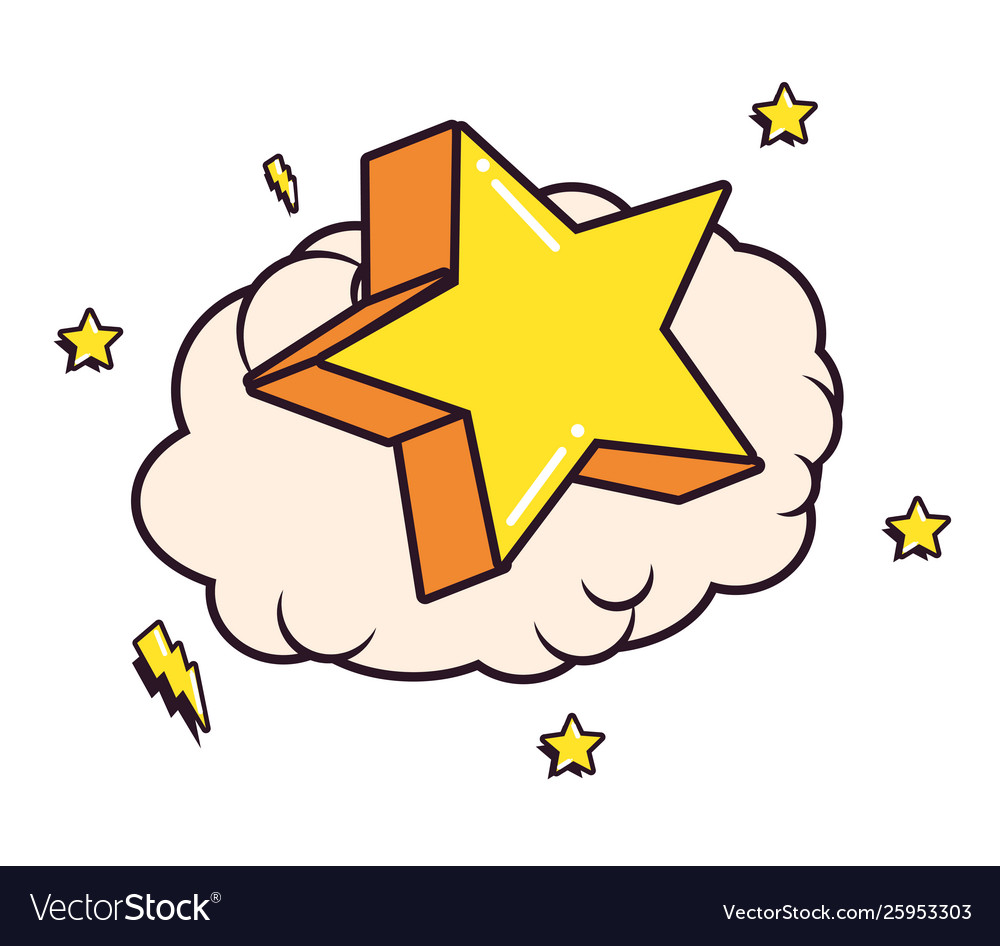 Supernova explosion
Stellar evolution
Star
Type Ic SN progenitors: two candidates
Very massive star:
stellar winds
(MZAMS > 25 M⊙)
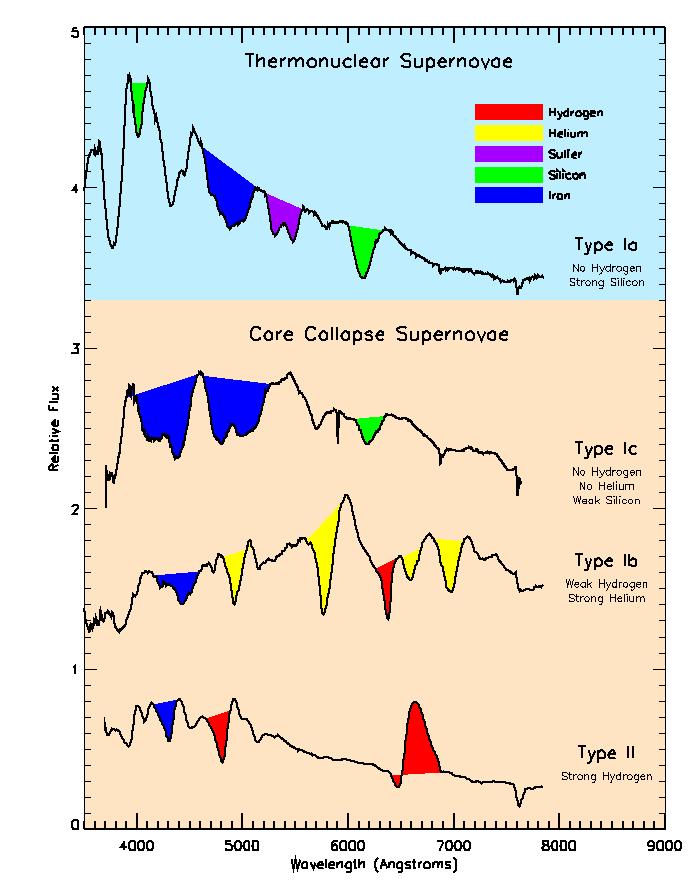 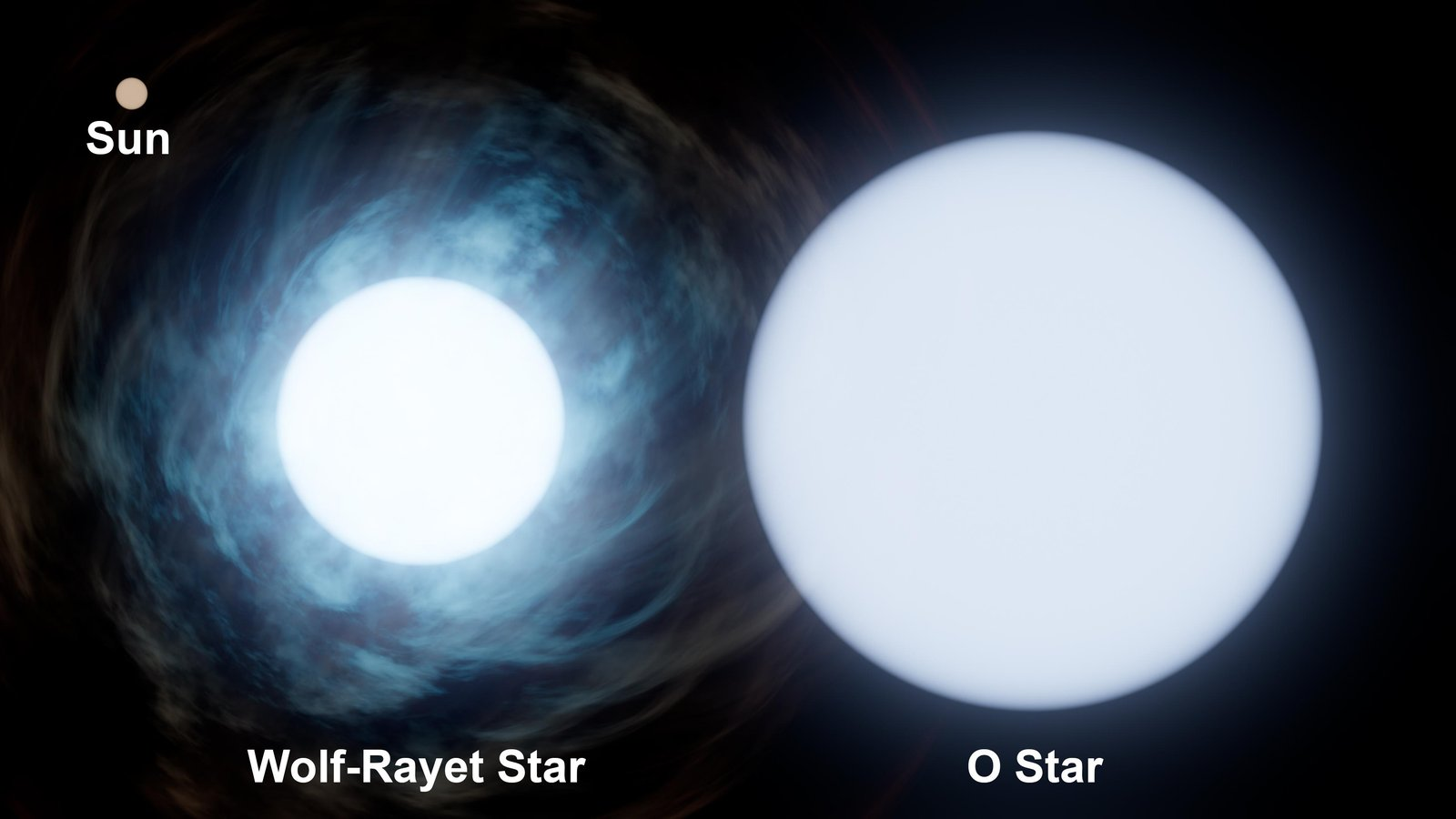 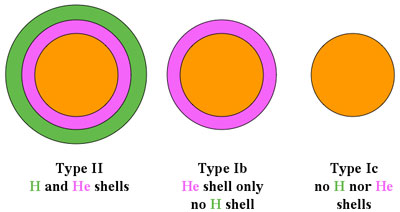 Binary system:
mass transfer
(MZAMS < 20 M⊙)
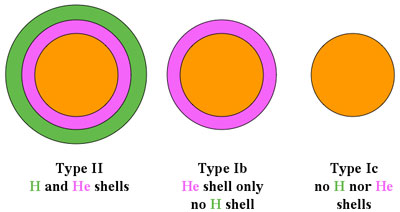 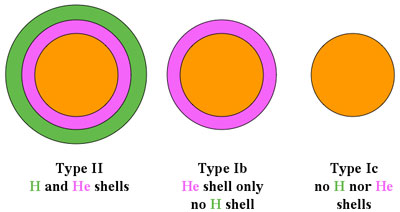 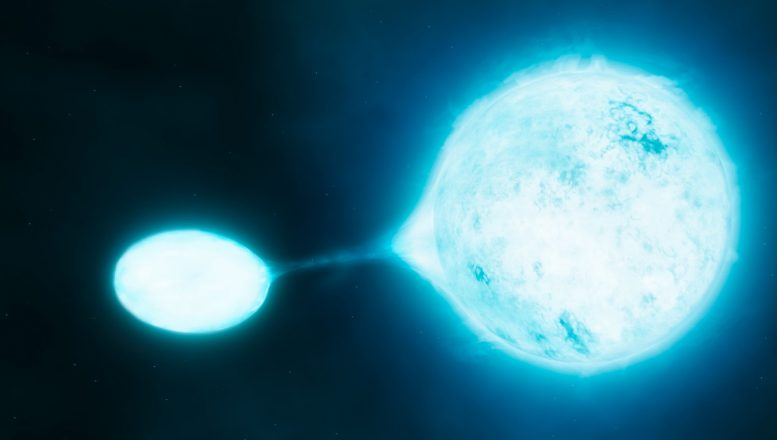 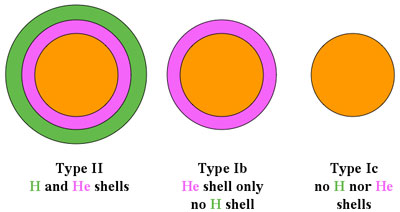 Credits: Daniel Kasen
Type Ic SN progenitors: two candidates
Very massive star:
stellar winds
(MZAMS > 25 M⊙)
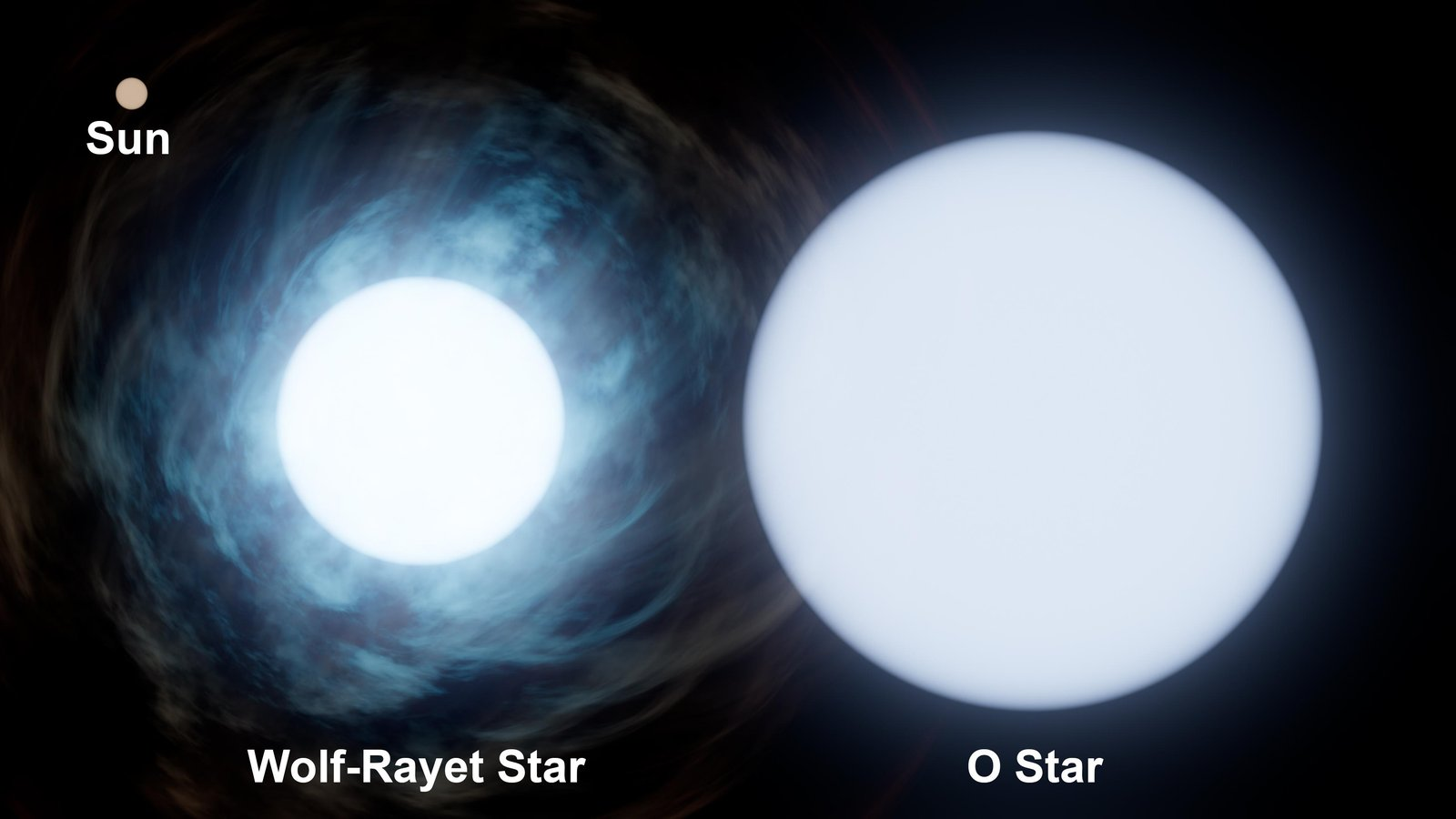 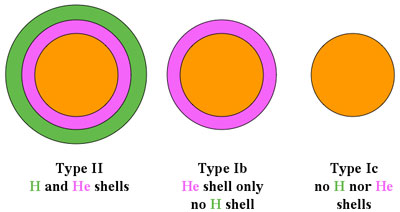 Binary system:
mass transfer
(MZAMS < 20 M⊙)
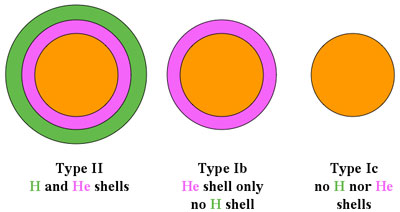 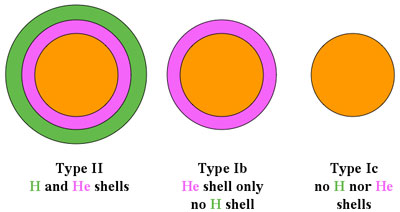 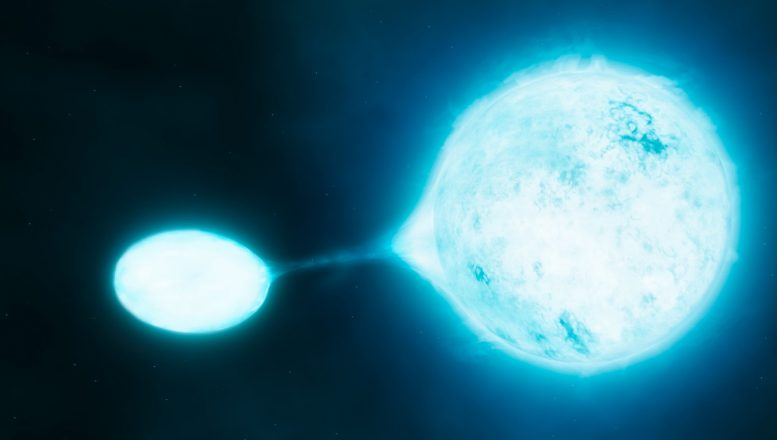 MZAMS < 20 M⊙
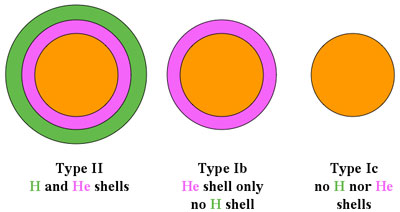 Type Ic SN progenitors: two candidates
Very massive star:
stellar winds
(MZAMS > 25 M⊙)
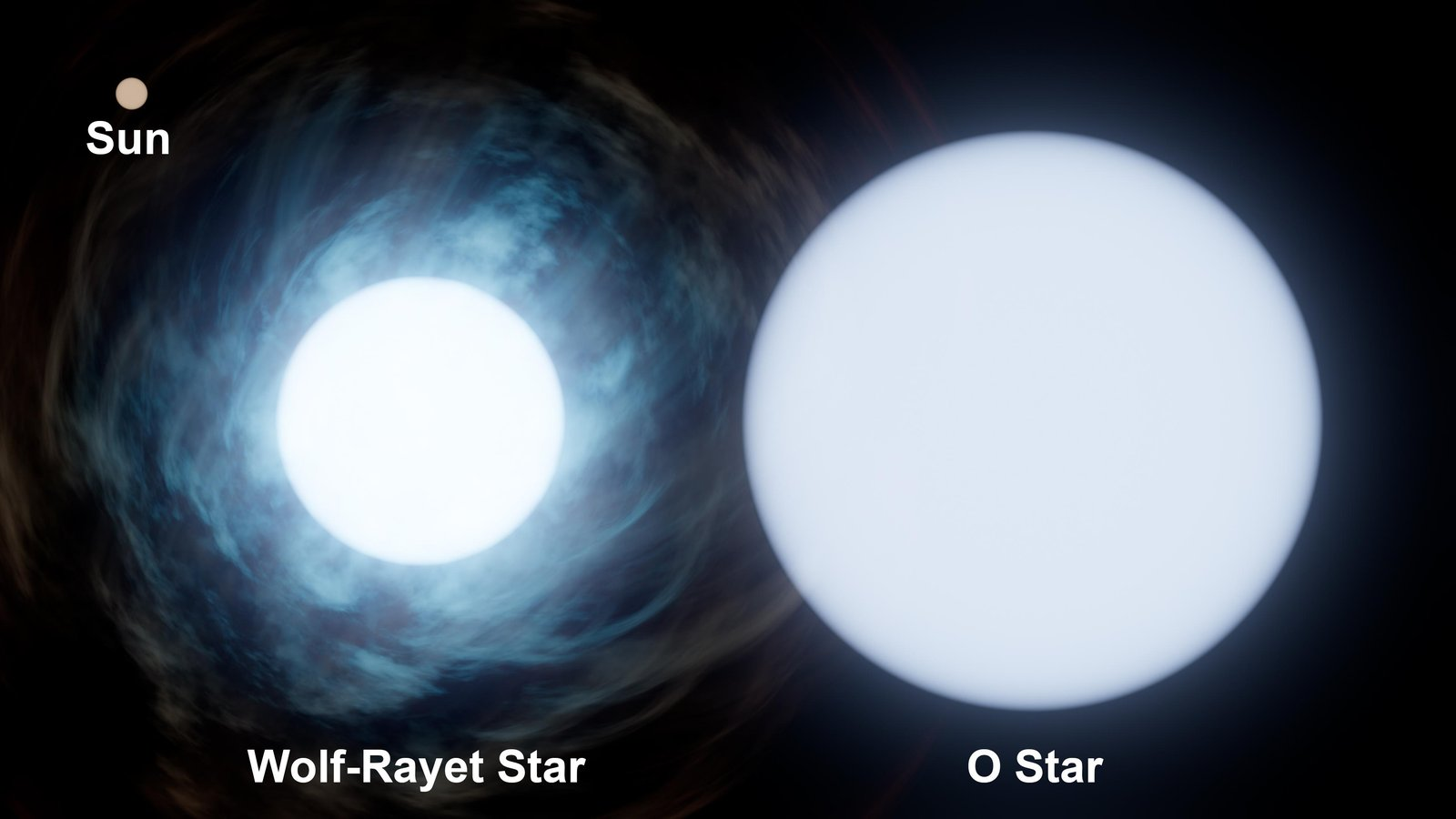 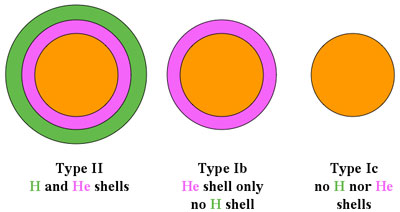 Binary system:
mass transfer
(MZAMS < 20 M⊙)
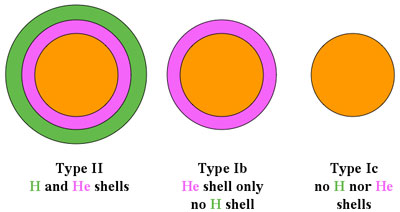 Constrain initial mass
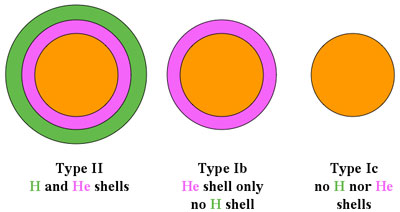 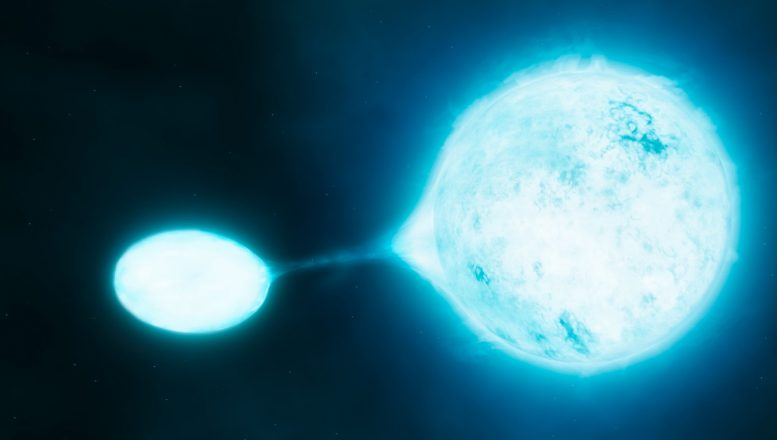 MZAMS < 20 M⊙
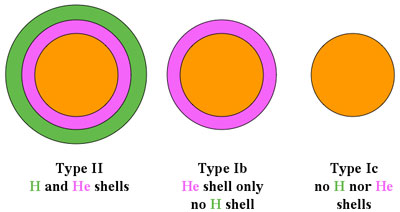 Powerful and robust method: SN environments
CO(2-1) 
(rest frame
~ 230.530 GHz)
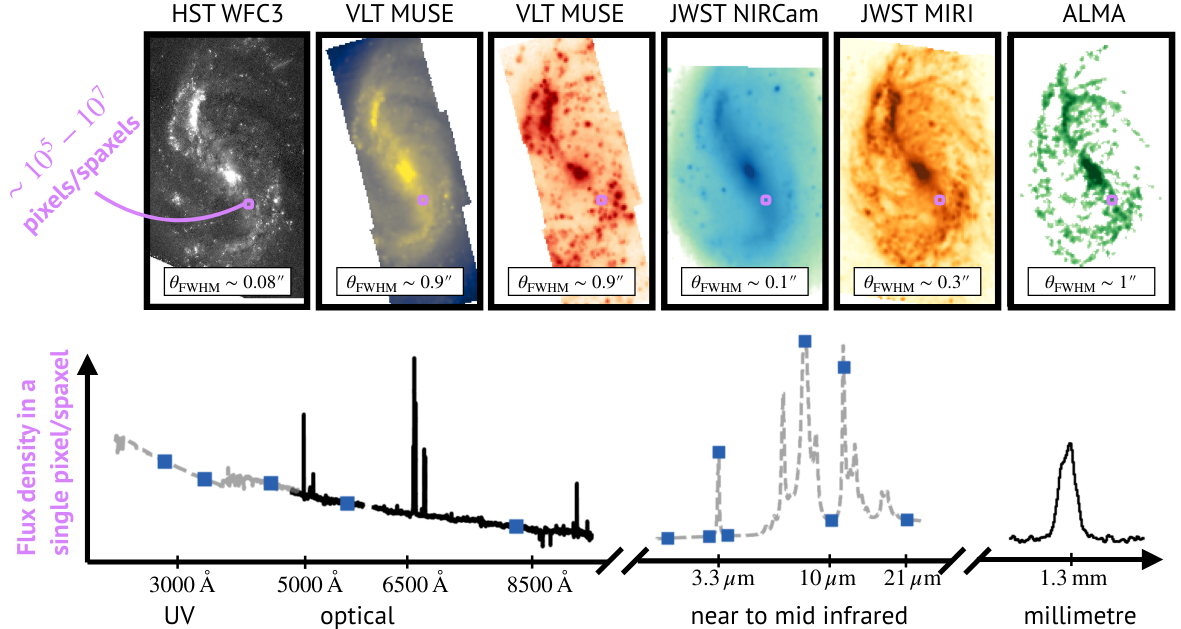 Tracer of H2
Σmol [Mⵙ/pc2]

Molecular gas surface density
at SN pixel position
Giant molecular clouds (GMCs)
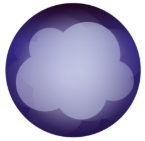 Astrometric locations from past explosions
~100 pc
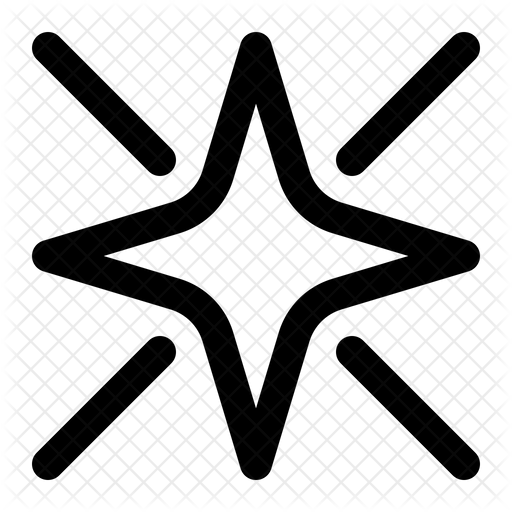 Spatial- and time-scales of GMCs
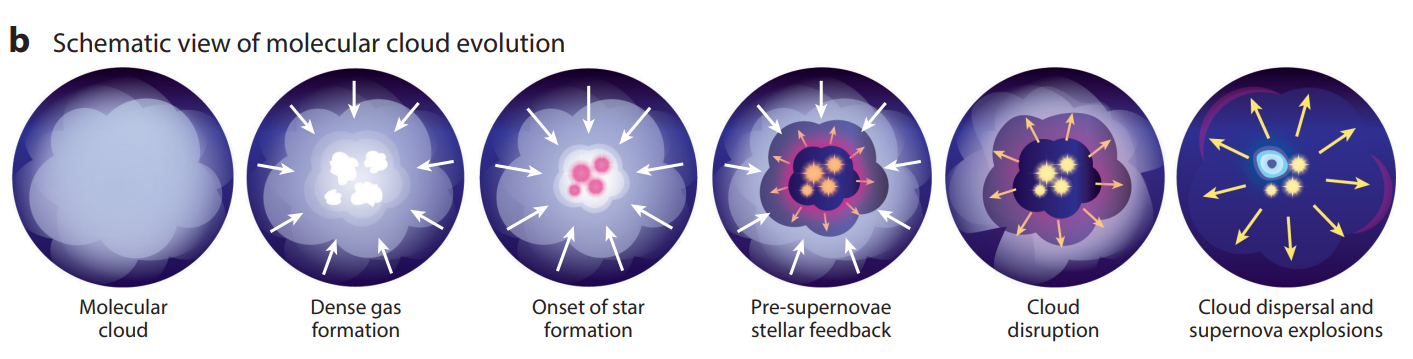 Credits: Schinnerer+2024
Spatial- and time-scales of GMCs
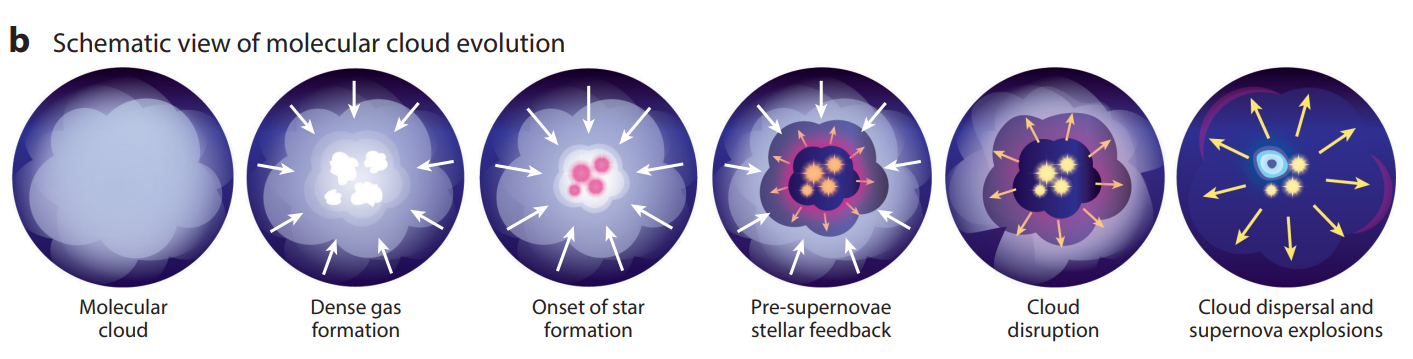 ~100 pc
Credits: Schinnerer+2024
Spatial- and time-scales of GMCs
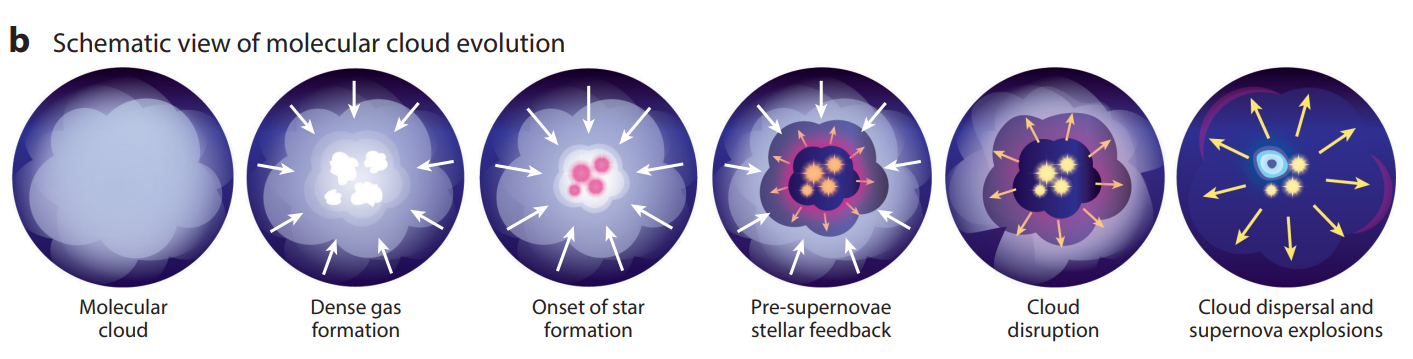 ~100 pc
Time
Credits: Schinnerer+2024
Spatial- and time-scales of GMCs
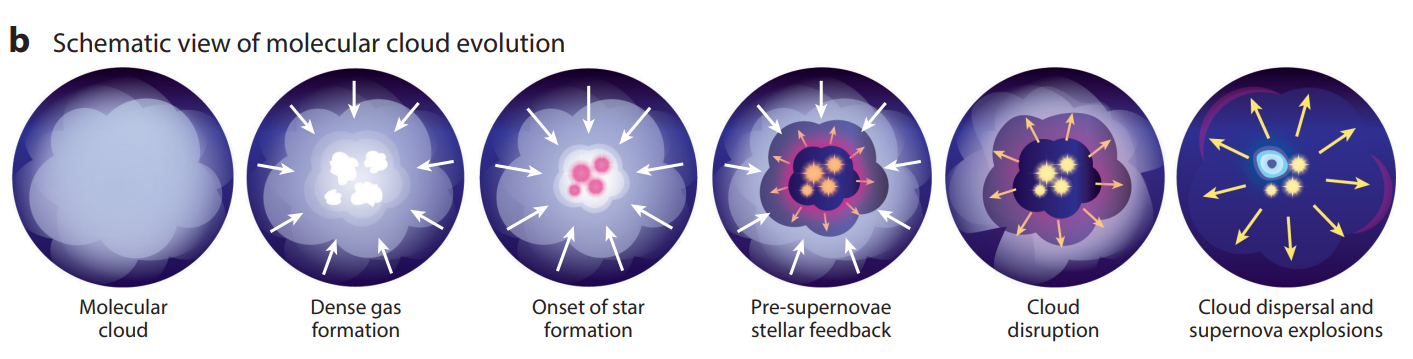 ~100 pc
Cloud lifetime → 30 Myr
Time
Credits: Schinnerer+2024
Spatial- and time-scales of GMCs
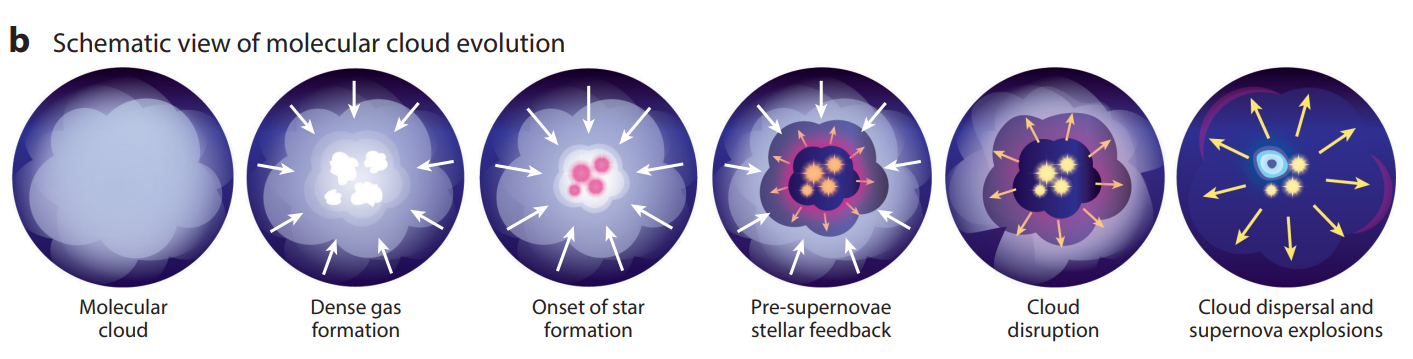 ~100 pc
Gas formation → 20 Myr
Cloud lifetime → 30 Myr
Time
Credits: Schinnerer+2024
Spatial- and time-scales of GMCs
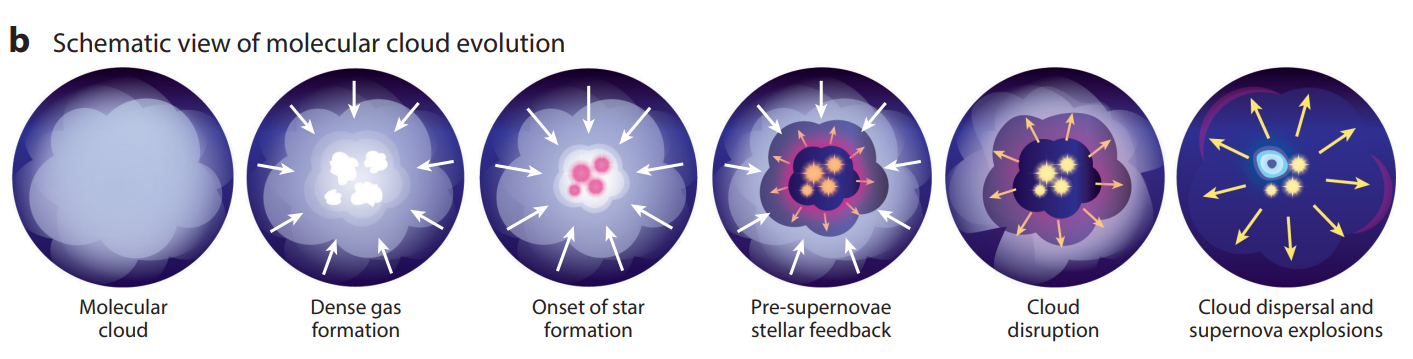 ~100 pc
Gas formation → 20 Myr
Star formation → 3 Myr
Cloud lifetime → 30 Myr
Time
Credits: Schinnerer+2024
Spatial- and time-scales of GMCs
Stellar feedback → 7 Myr
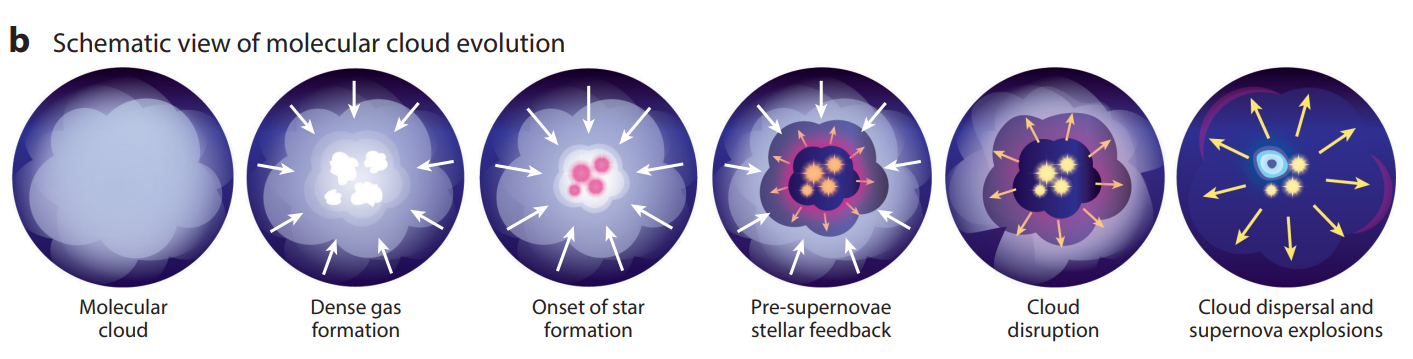 ~100 pc
Gas formation → 20 Myr
Star formation → 3 Myr
Cloud lifetime → 30 Myr
Time
Credits: Schinnerer+2024
Spatial- and time-scales of GMCs
Stellar feedback → 7 Myr
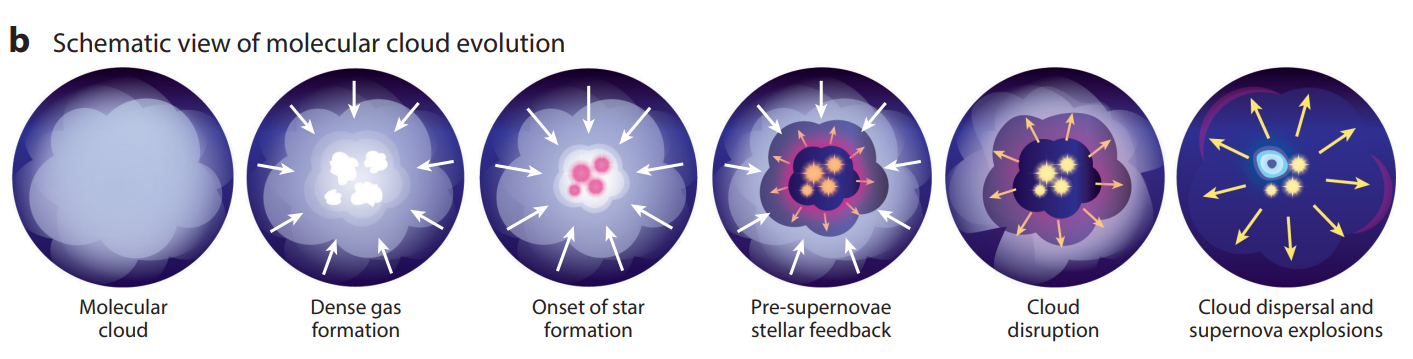 ~100 pc
Gas formation → 20 Myr
Star formation → 3 Myr
Cloud lifetime → 30 Myr
Time
Credits: Schinnerer+2024
High-resolution observations in nearby galaxies
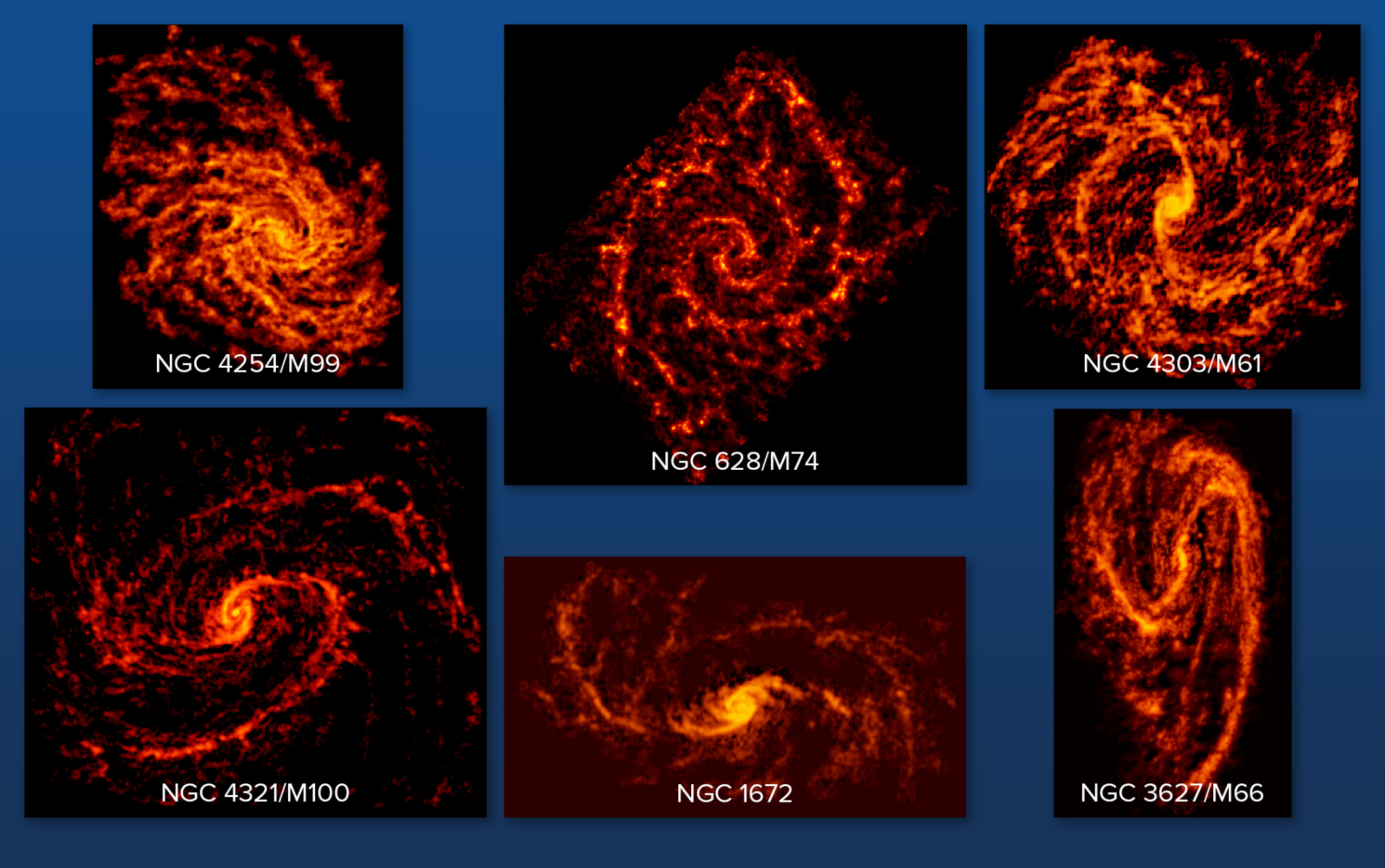 PHANGS-ALMA:
CO(2-1) emission line
74 face on (< 75o) and nearby (< 20 Mpc) spiral galaxies
~ 100 pc spatial resolution (typical size of GMCs)
30 Type II and 5 Type Ic SNe
Credits: 
Leroy+2021a,b, and PHANGS collaboration
ALMA CO Supernova (ACOS) survey
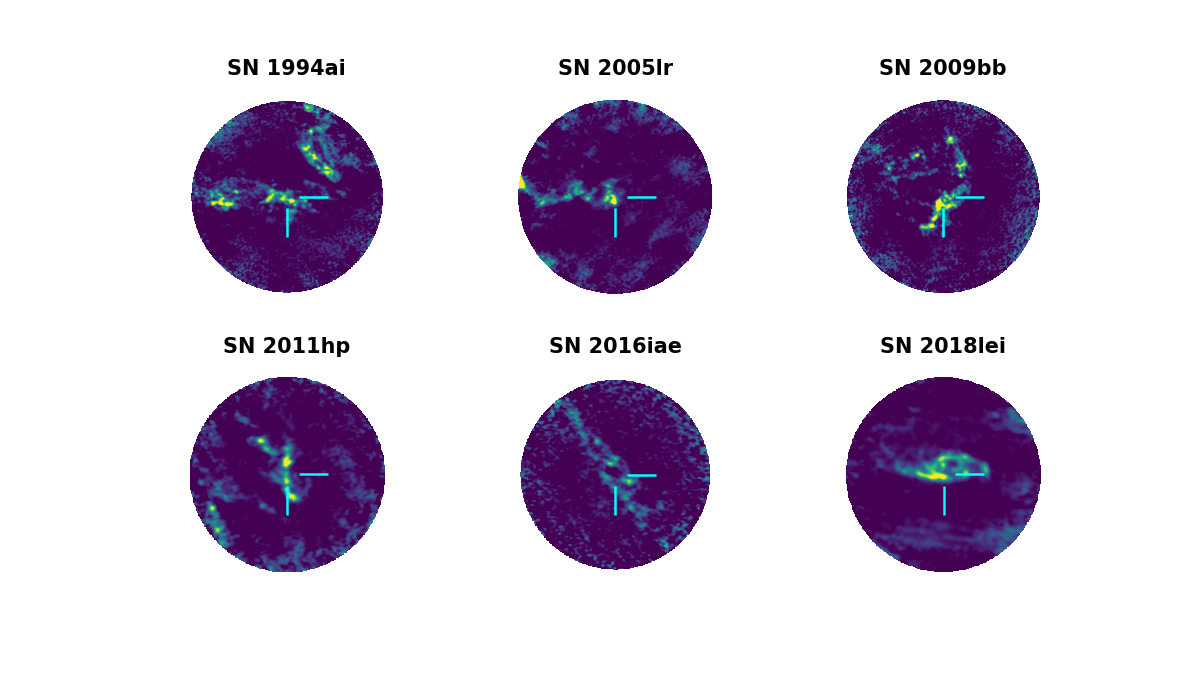 ACOS:
CO(2-1) observations at 16 Type Ic SN positions
Resolution, distance and galaxy properties similar to PHANGS sample
PI: M. Michałowski (ID: 2021.1.00099.S)
ALMA CO(2-1) observations collected
PHANGS-ALMA 
+ 
ACOS surveys:
 
Type II SNe → 30
Type Ic SNe → 21
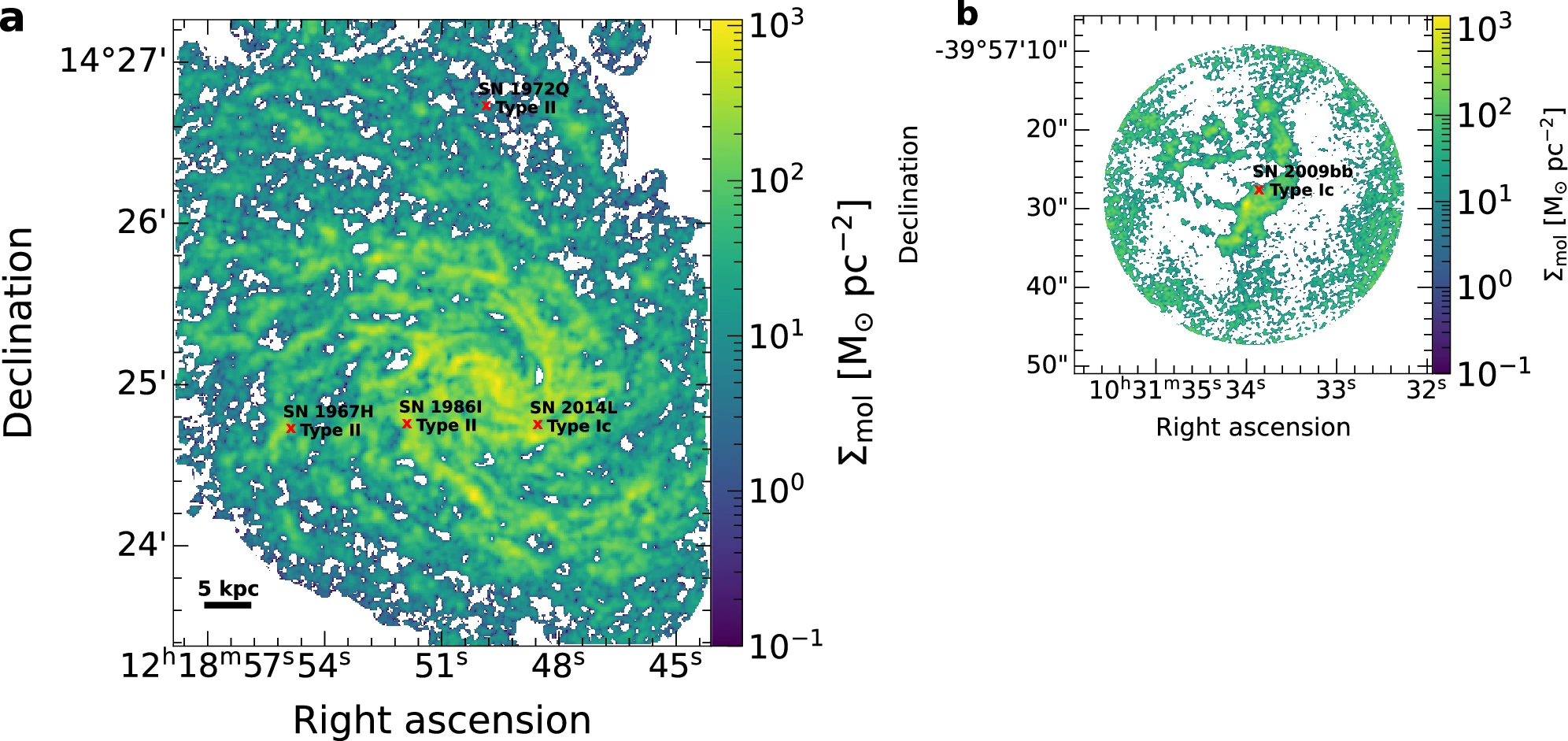 NGC 3279
By targeting a large sample we aim to uncover strong constraints on the overall SN populations and not provide the nature of individual SN progenitors
NGC 4254
Credits: Solar+2024
Molecular surface gas density at SN position
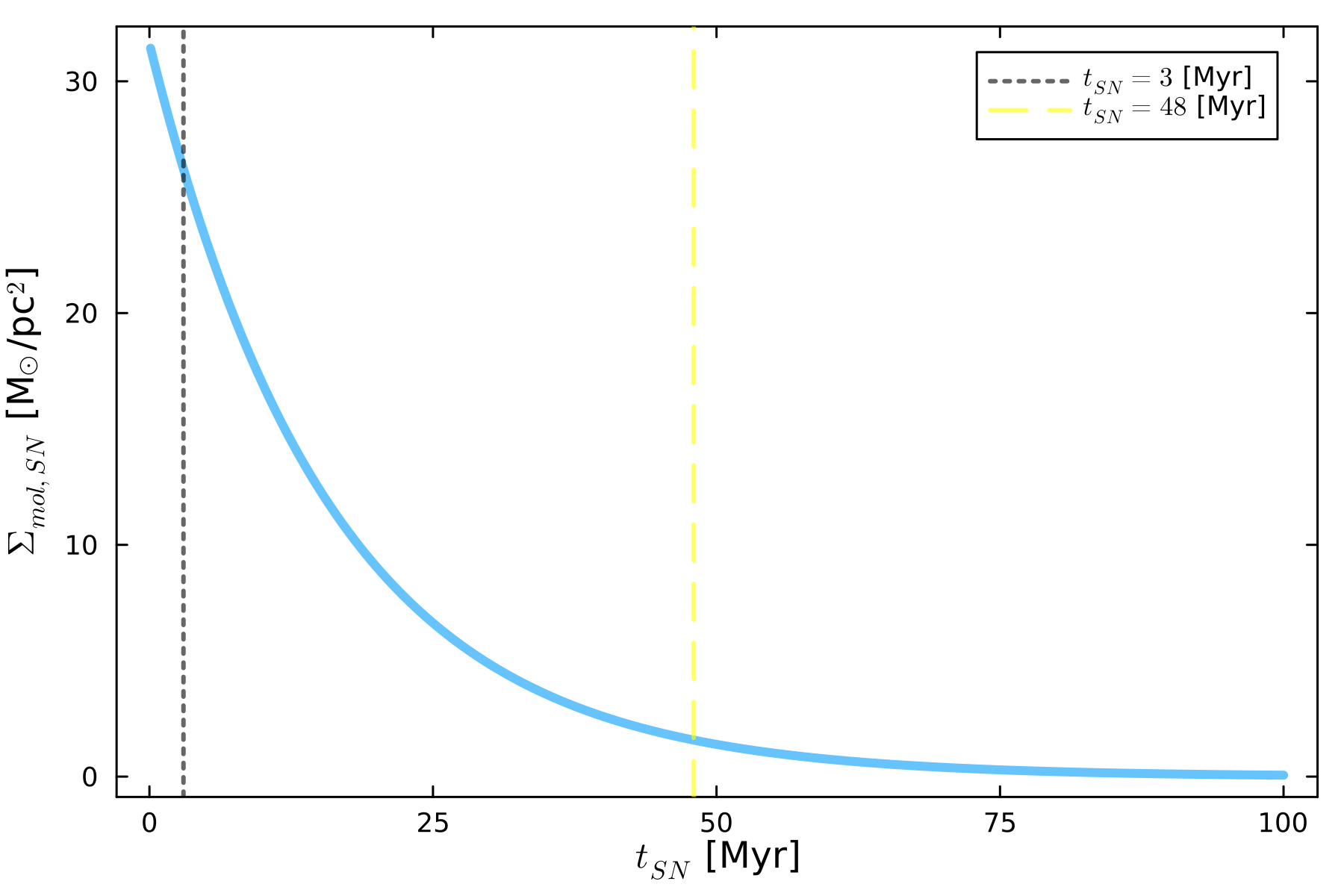 The molecular gas surface density Σmol,SN at the SN progenitor position decreases exponentially with time as:

Σmol,SN = Σ0,SN × exp(-tSN/τGMC),

where tSN is the lifetime of the SN progenitor,

τGMC is the lifetime of the molecular cloud, and

Σ0,SN is a normalisation constant
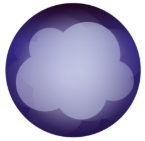 GMC parent vanishes with time (after starburst)
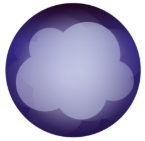 Type II and Ic SNe in similar Σmol environments
Type II SNe  → Σmol,II = 20 ± 3 [Mⵙ / pc2]
Type Ic SNe → Σmol,Ic = 21 ± 4 [Mⵙ / pc2]
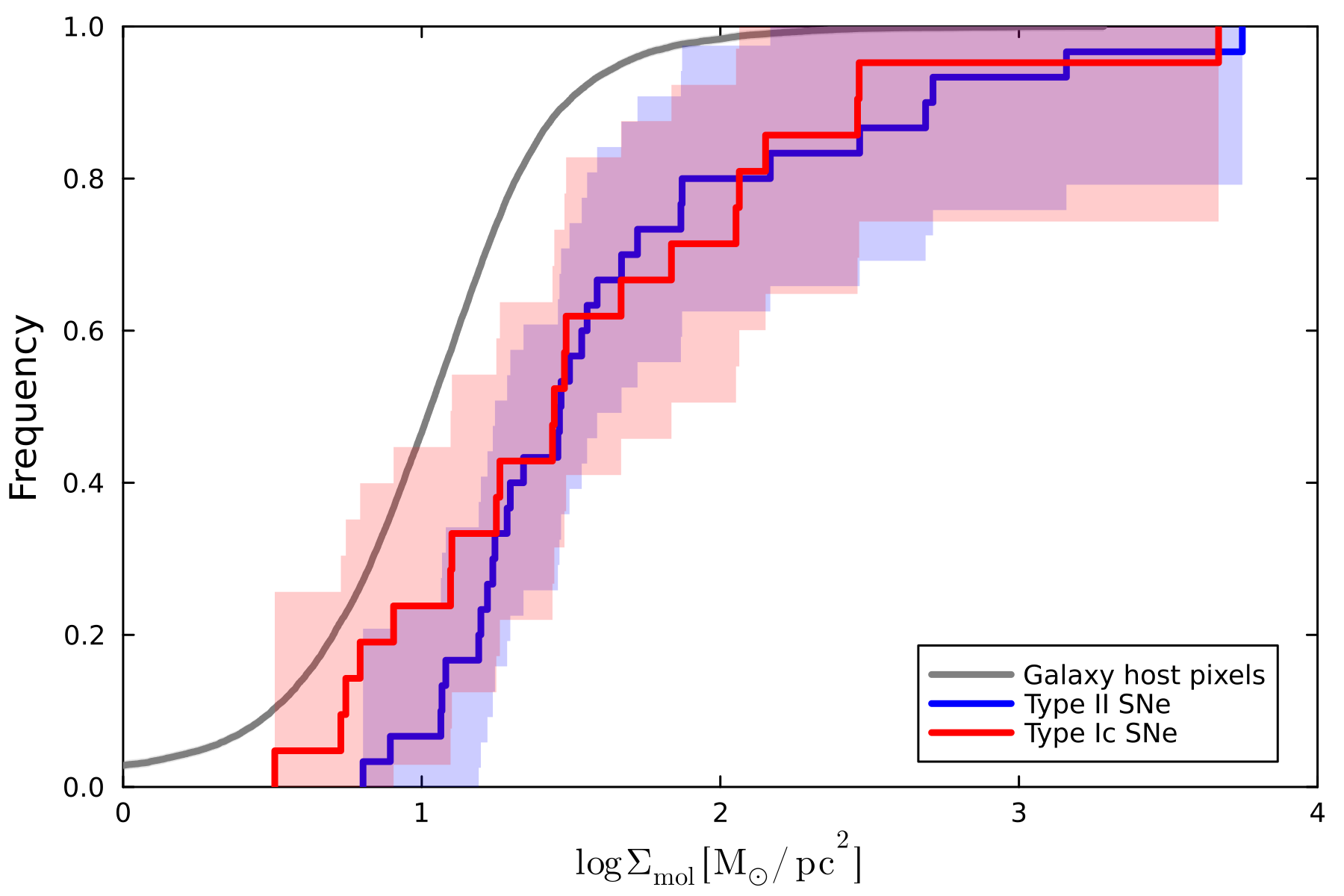 τGMC = 16 ± 5 [Myr] (Kim et al. 2022)
Σmol,Ic/Σmol,II = Σ0,Ic/Σ0,II × exp(-tIc/τGMC)/exp(-tII/τGMC)
tII - tIc = 0.4 ± 4.3 [Myr]
Credits: Solar+2024
The short progenitor lifetime difference suggests similar initial masses:
binary progenitor systems for Type Ic SNe
Statistical significance test → Simulations
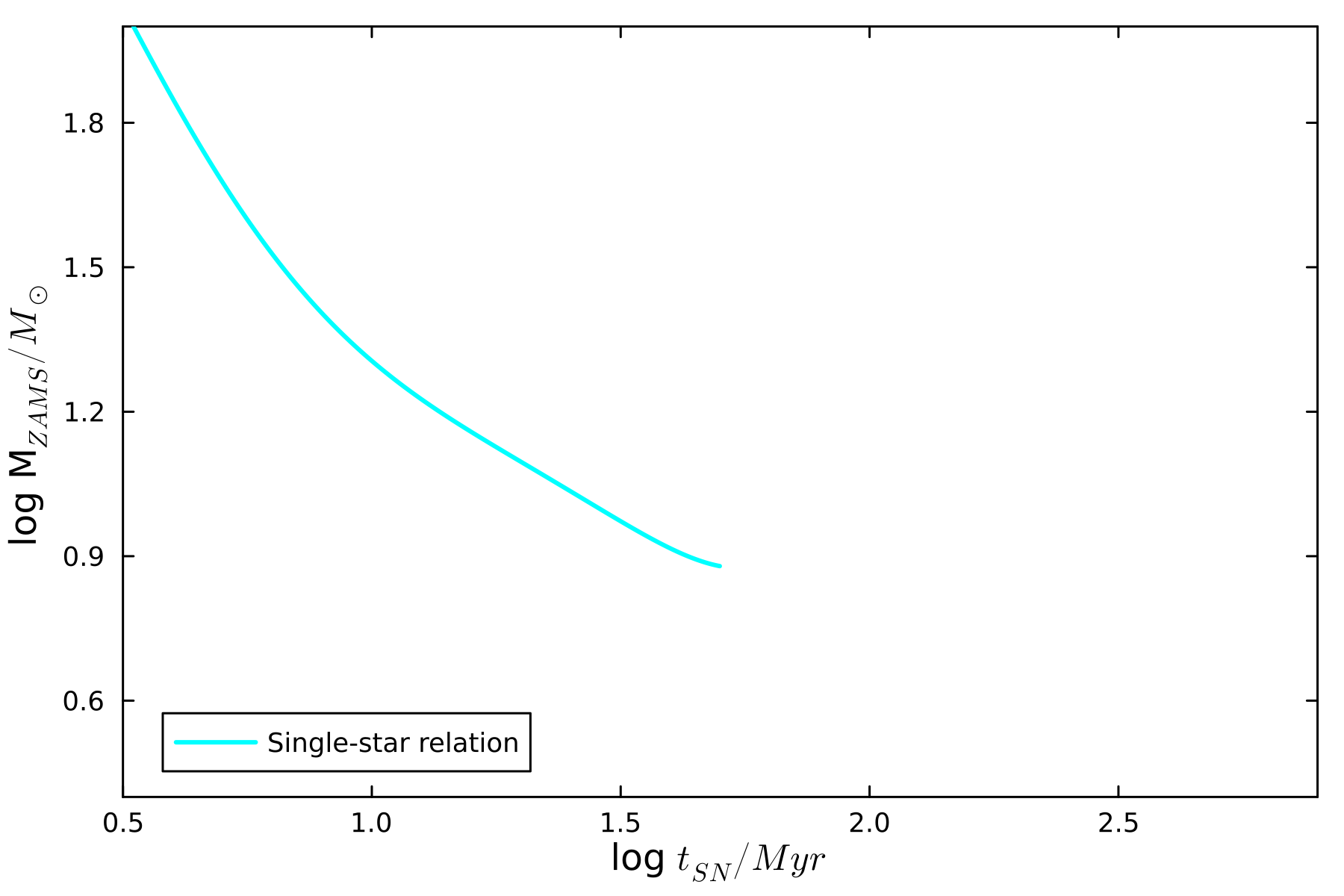 Credits: Based on Zapartas et al. (2017)
Statistical significance test → Simulations
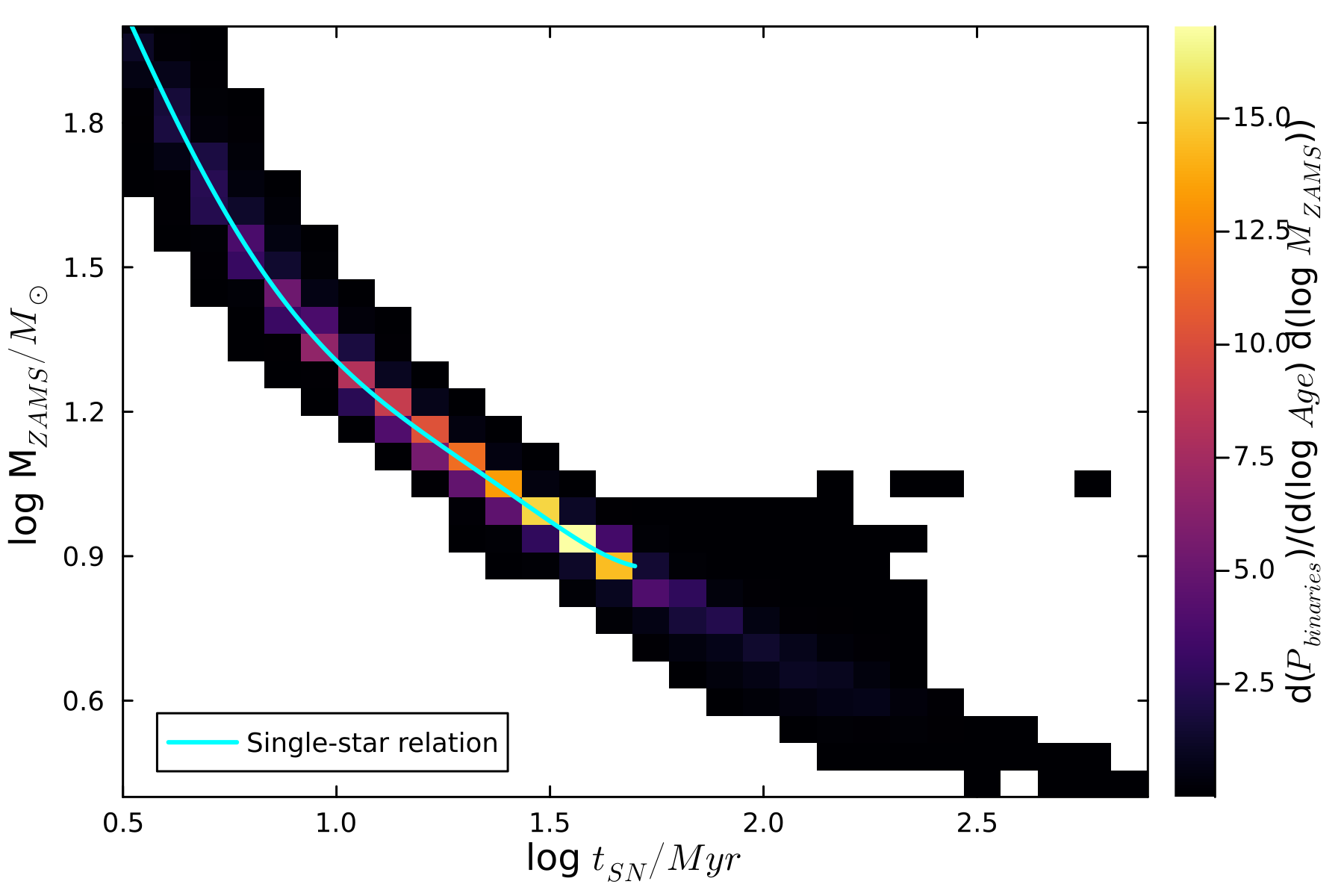 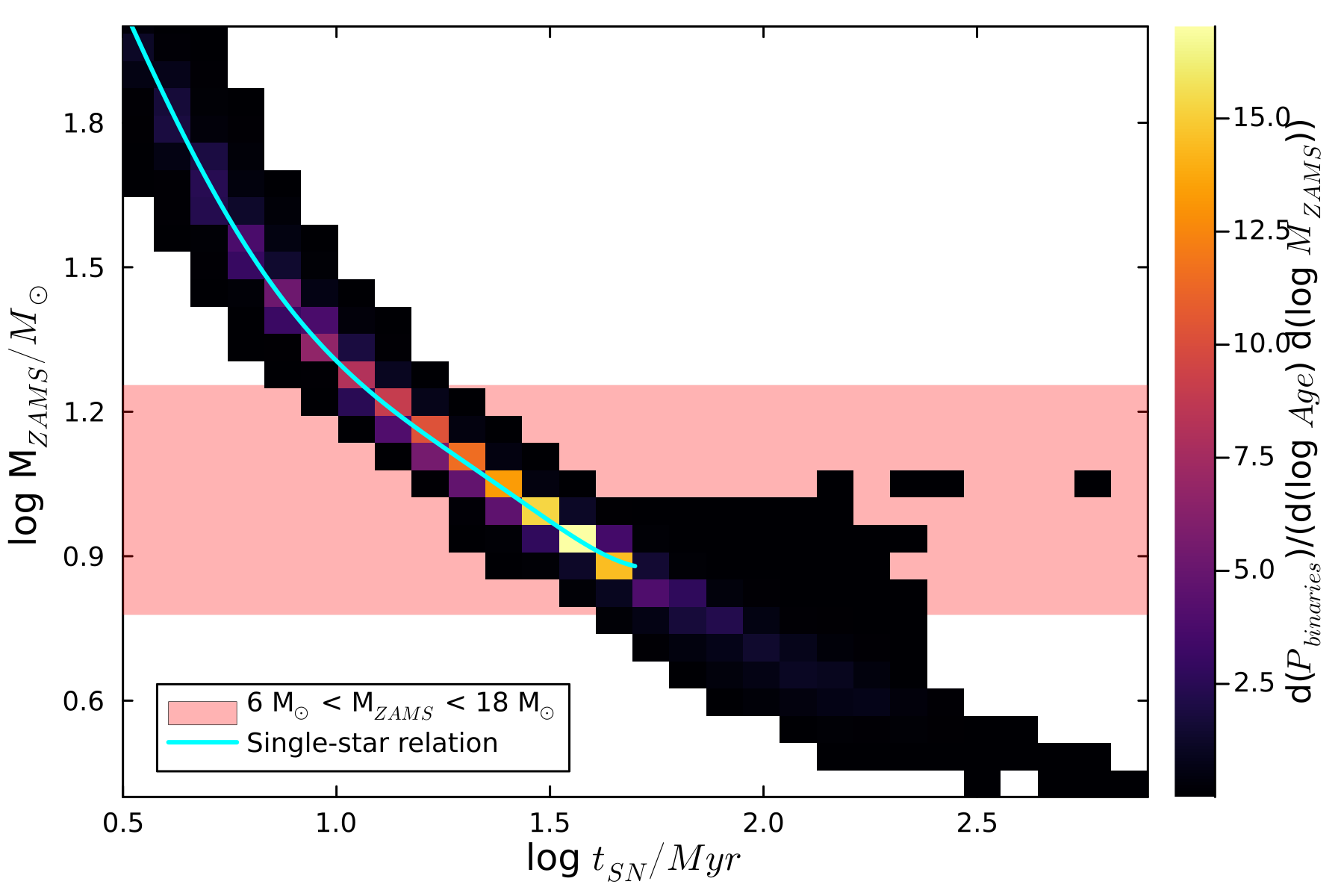 Credits: Based on Zapartas et al. (2017)
Statistical significance test → Simulations
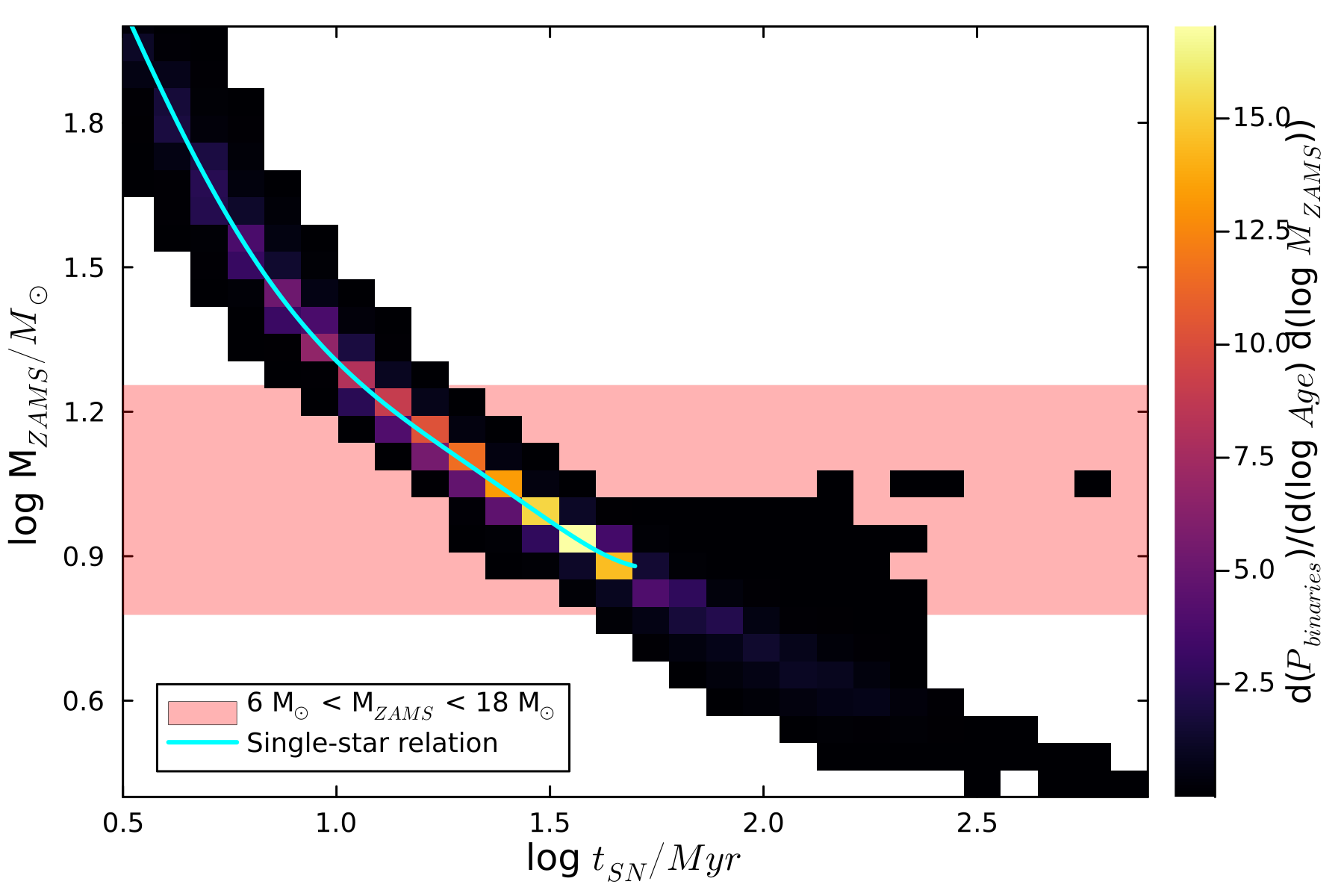 6 < MZAMS < 18 [Mⵙ]
Credits: Based on Zapartas et al. (2017)
Statistical significance test → Simulations
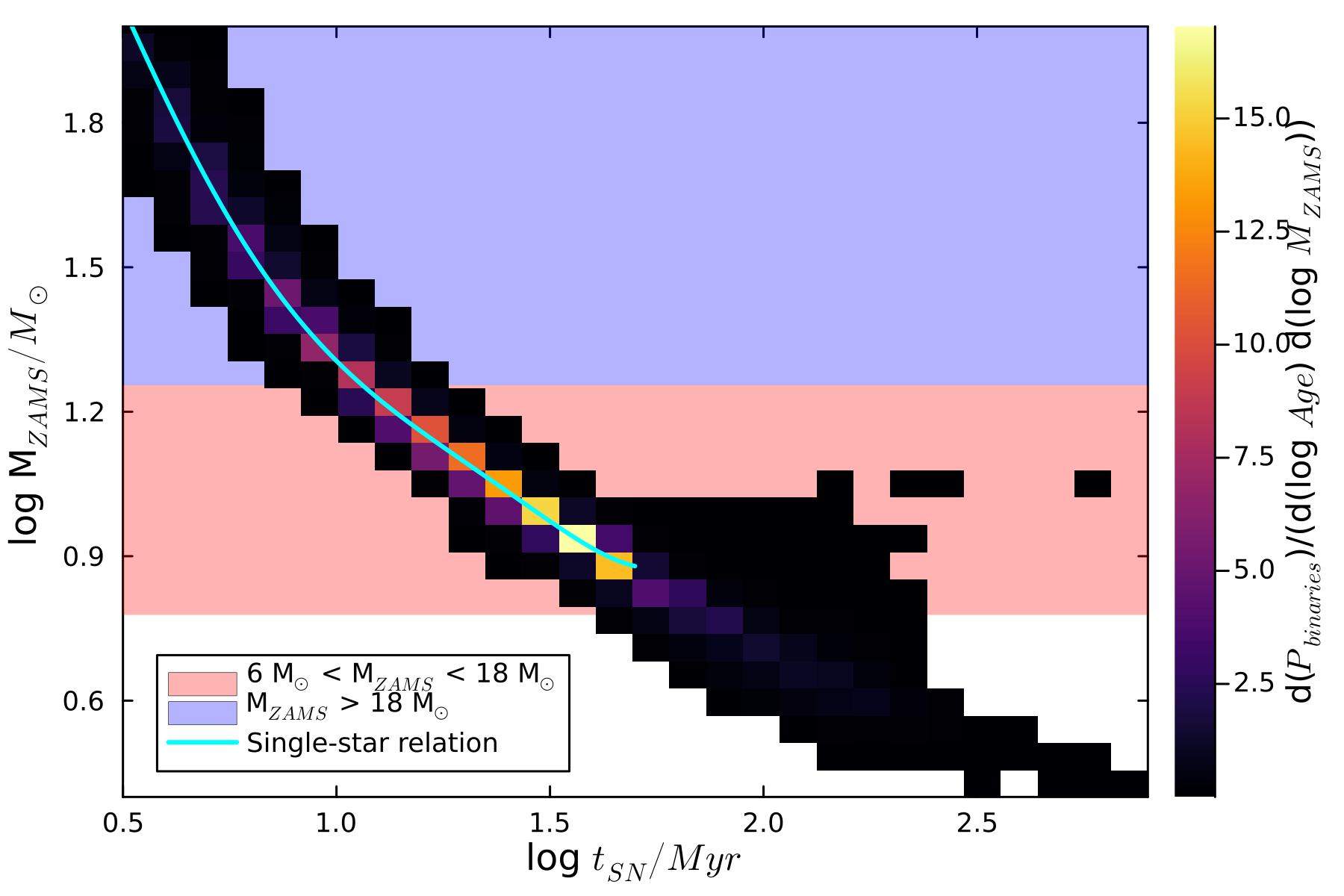 MZAMS > 18 [Mⵙ]
6 < MZAMS < 18 [Mⵙ]
Research question:
→ Is it possible to distinguish between both distributions?
Answer:
→ Yes!
How?:
→ Monte Carlo simulations and Σmol,SN = Σ0,SN × exp(-tSN/τGMC)
Credits: Based on Zapartas et al. (2017)
Statistical significance test → Sample size
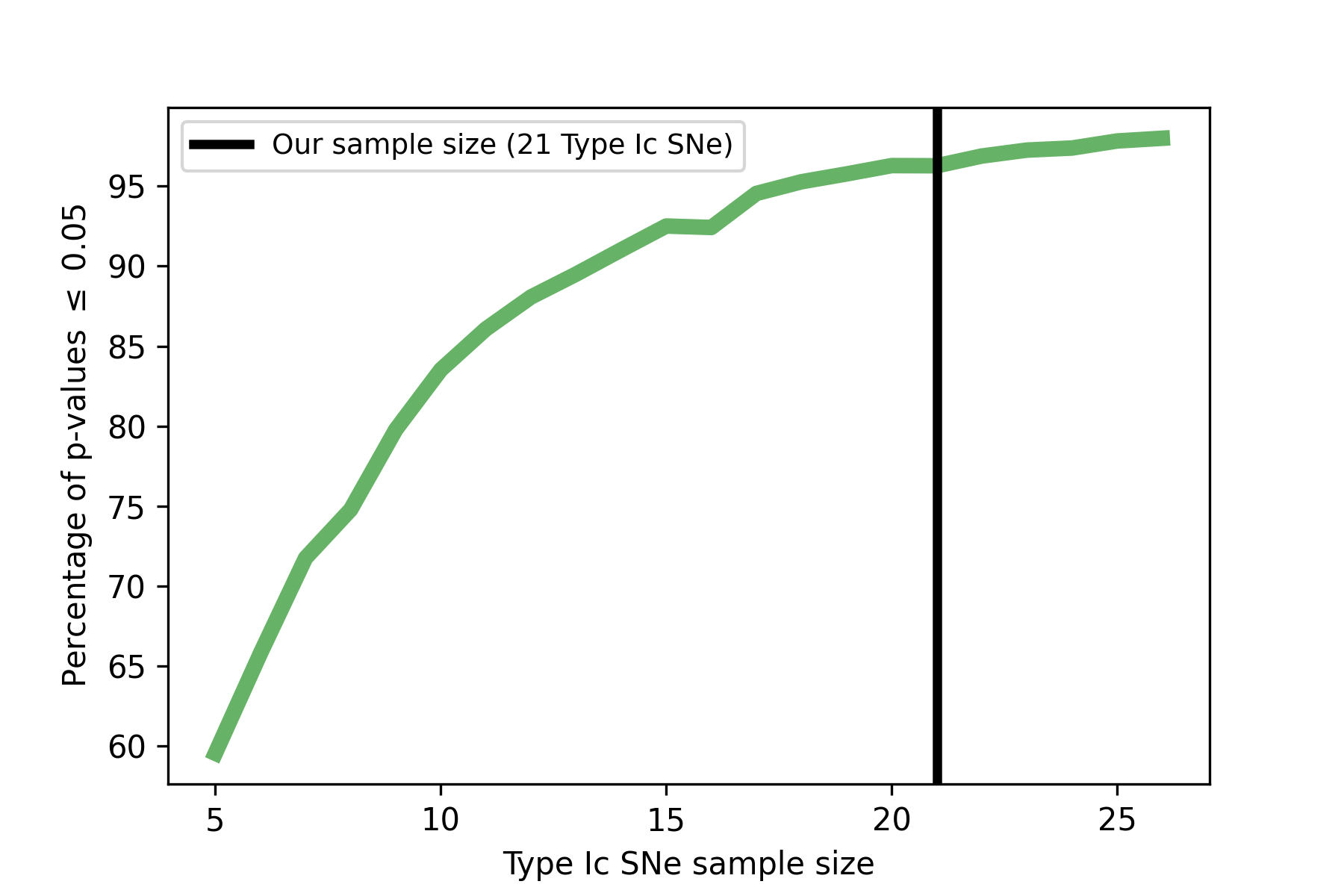 106 Monte Carlo simulations for each SN population
Kolmogorov-Smirnov test in order to reject the null hypothesis
For our current sample of 30 Type II and 21 Type Ic SNe
→ 95% of statistical significance
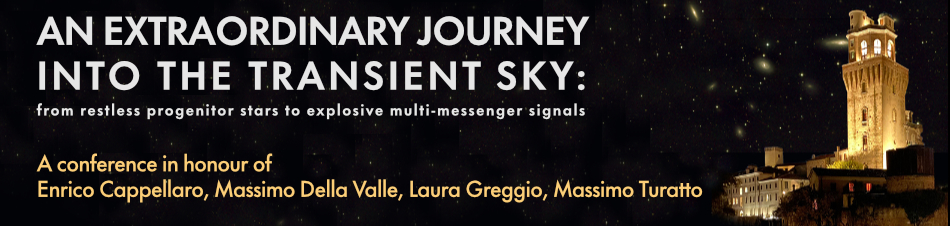 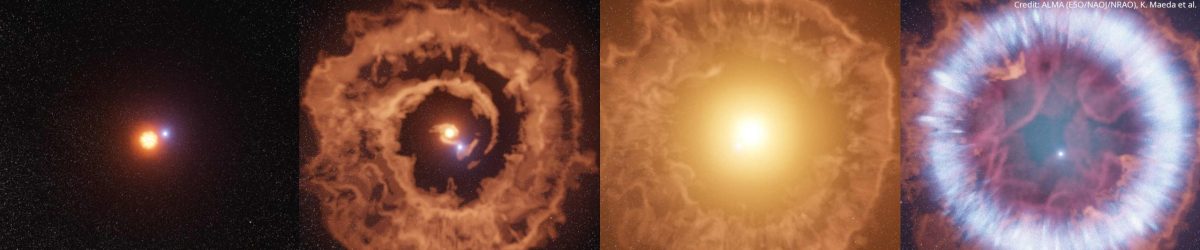 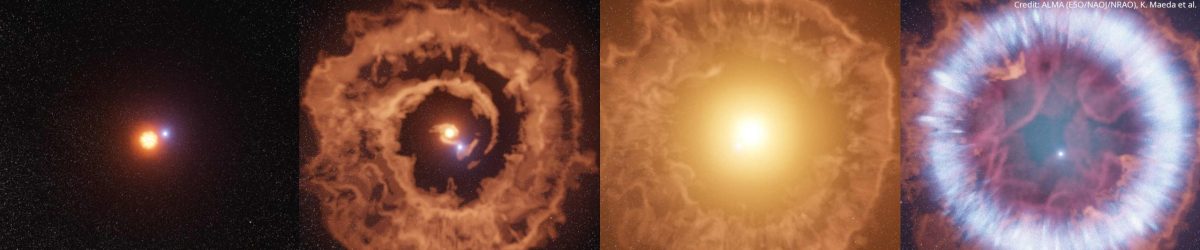 Summary:
CO(2-1) as tracer of SN progenitor lifetime
Type II and Ic SNe are found in similar H2 cloud parent conditions
Both CCSNe have similar lifetimes, and hence, initial masses
Take-home → Binary progenitor systems for Type Ic SNe
PhD stipend within the National Science Center OPUS project
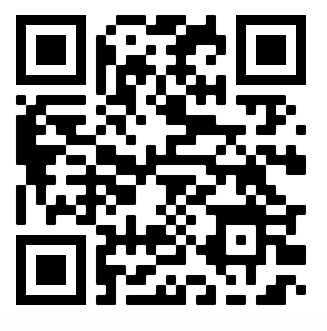 With whom? → dr. hab. Michał Michałowski
In what? → Supernovae and cosmic gas
Where? → Adam Mickiewicz University in Poznań